KRISHKAM EXPORTSWOMENSWEAR
WESTERN & ETHNIC
WOMENS CROP TOPS
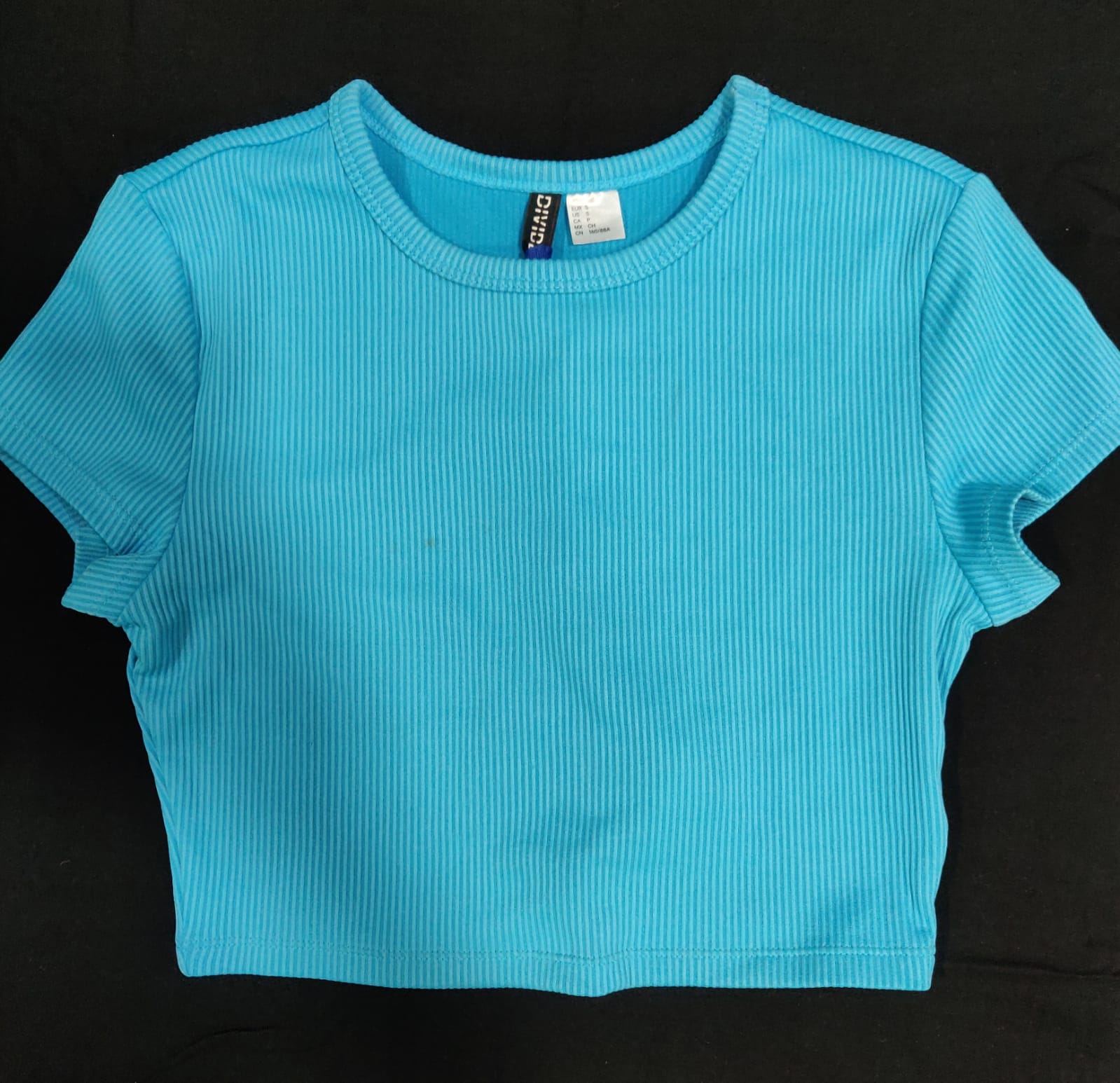 WOMENS TOPS
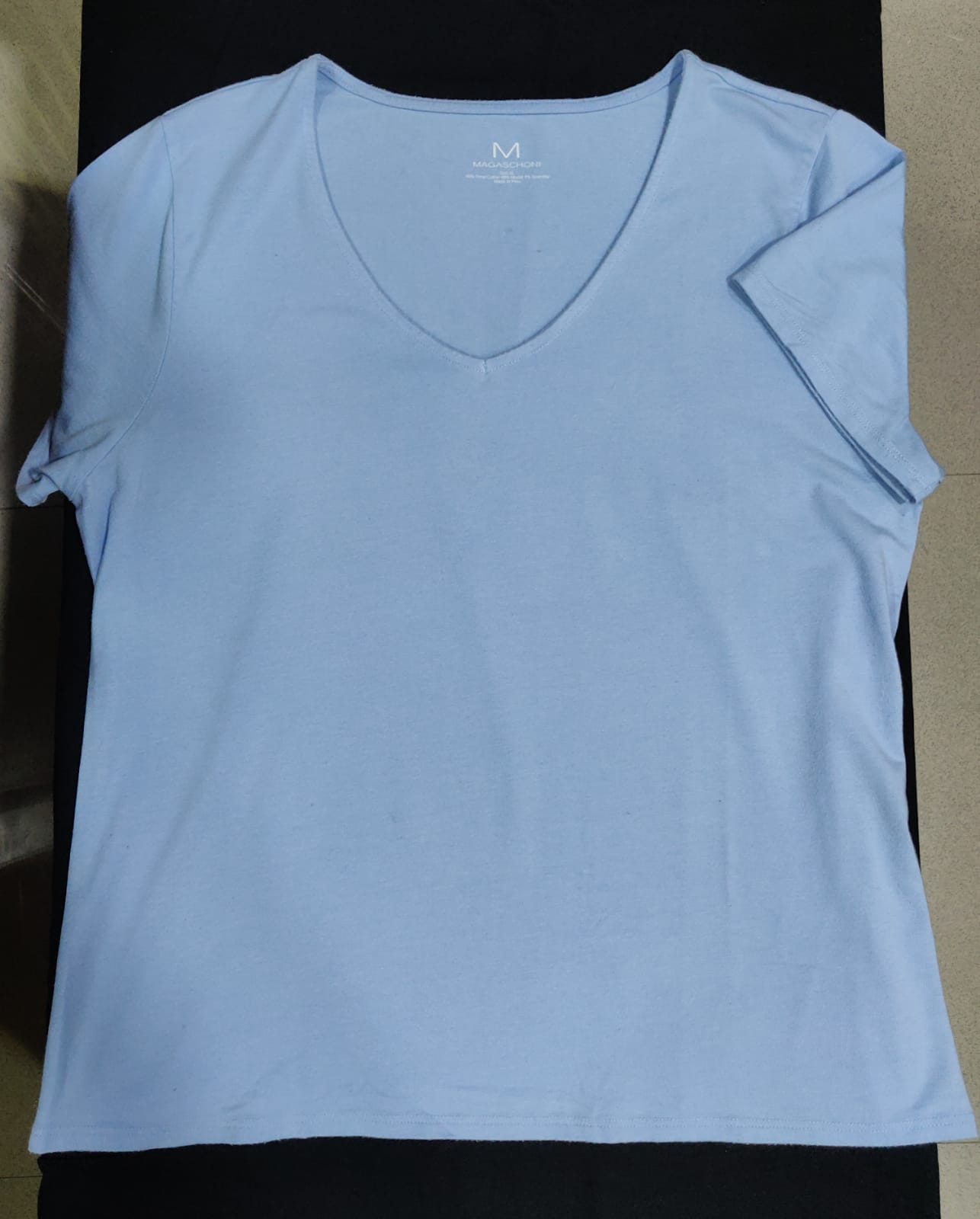 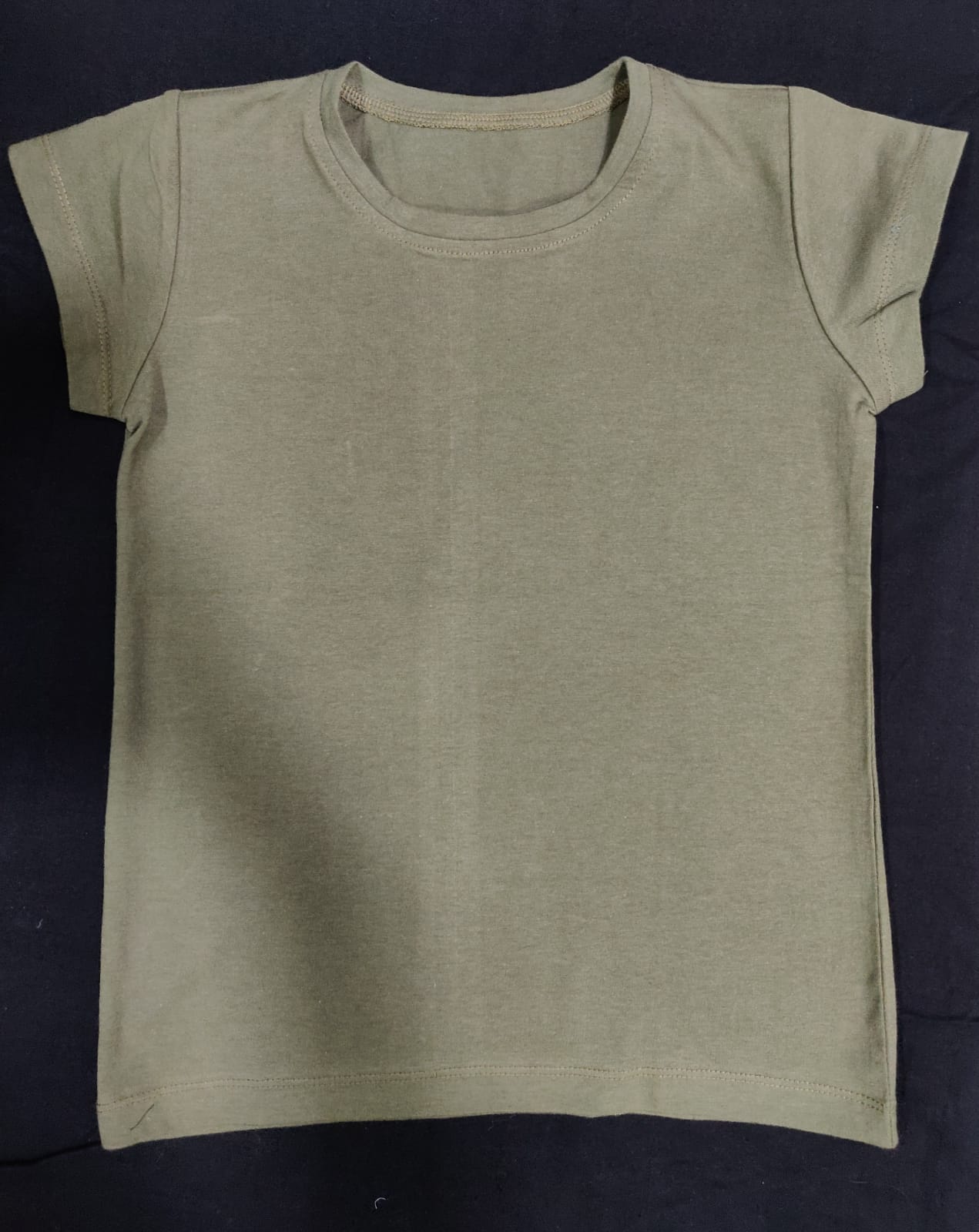 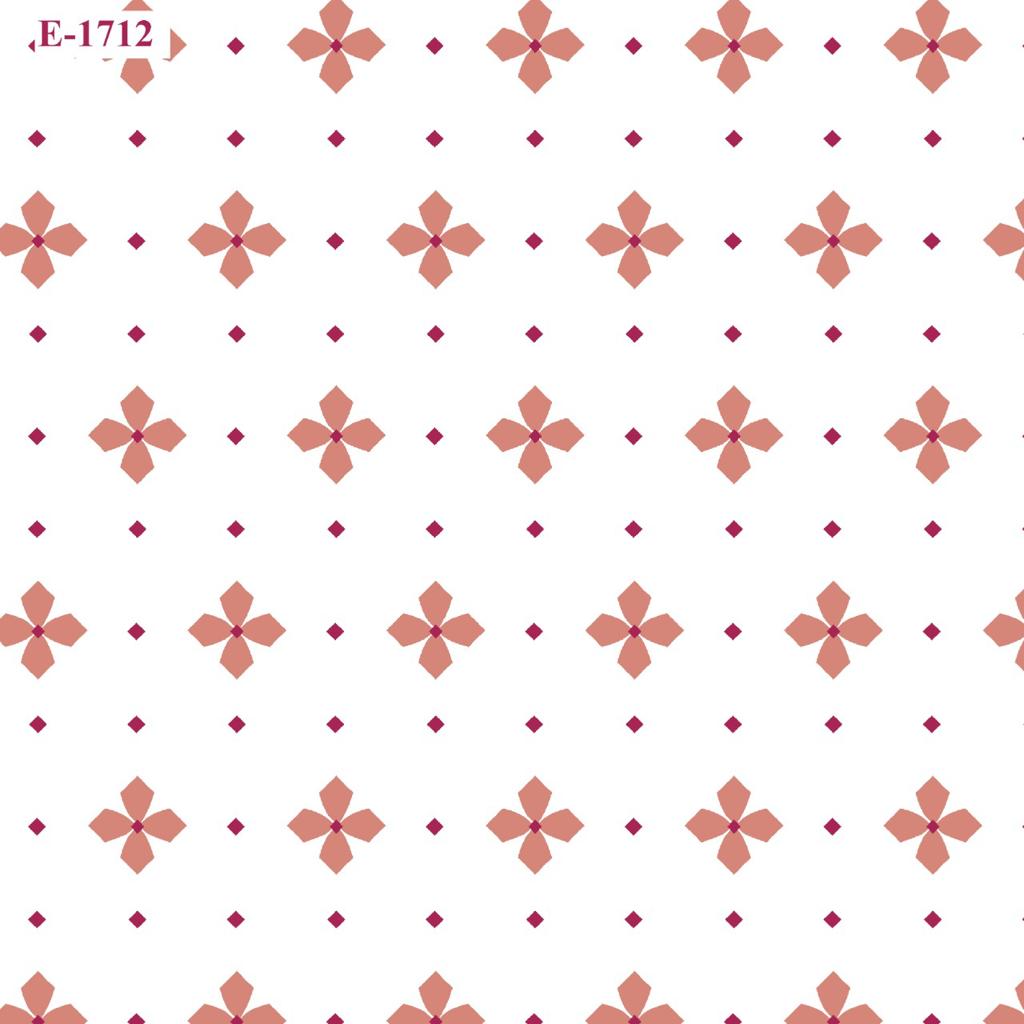 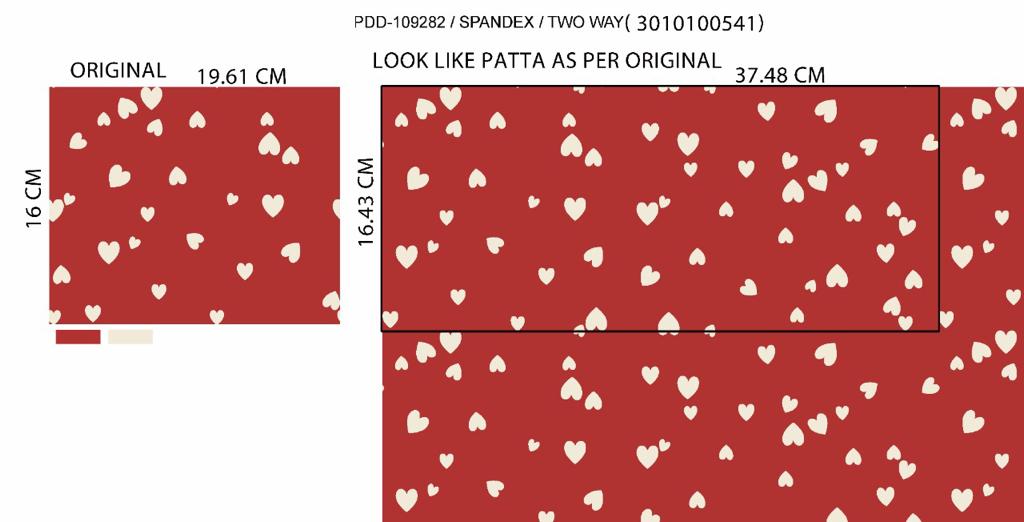 WOMENS TOPS
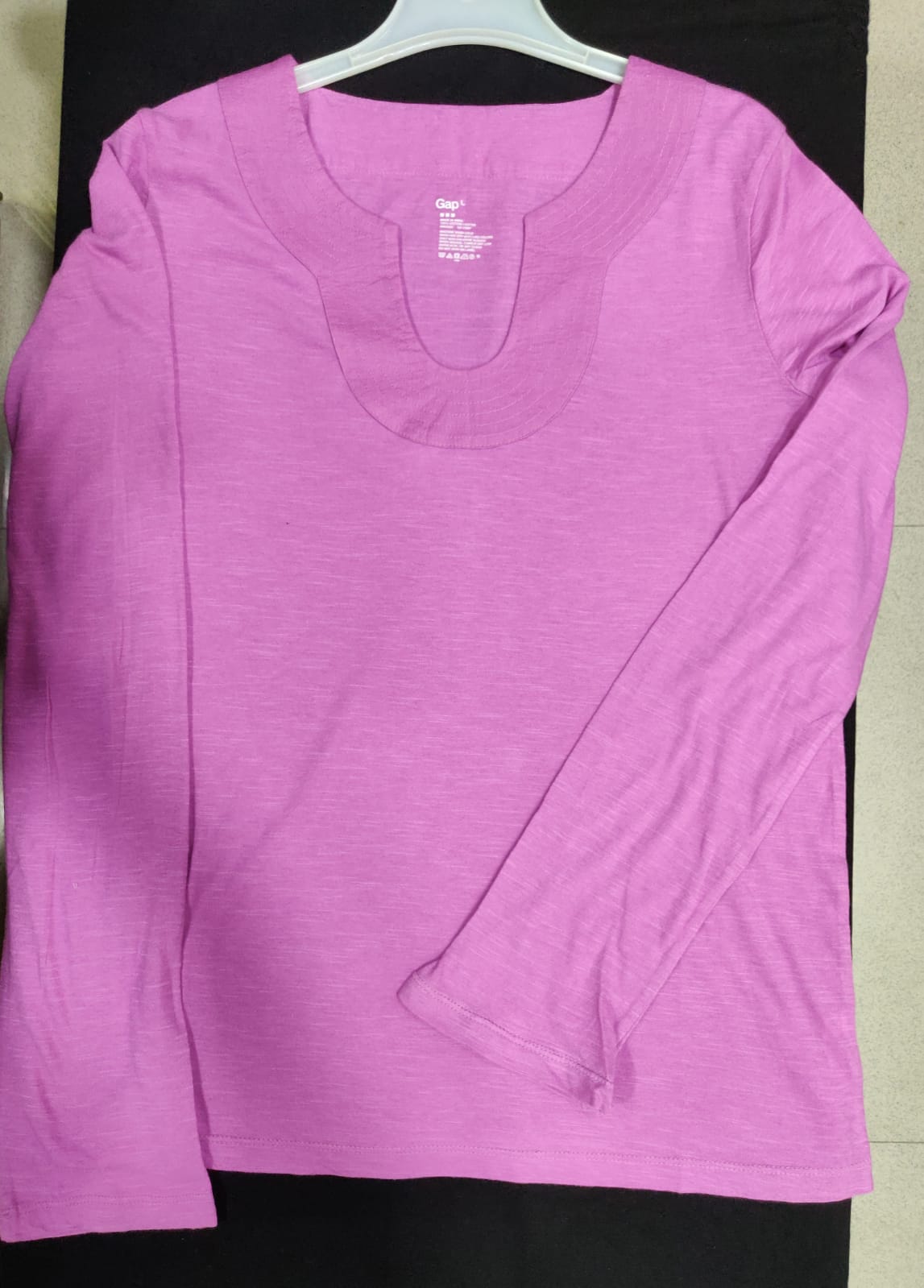 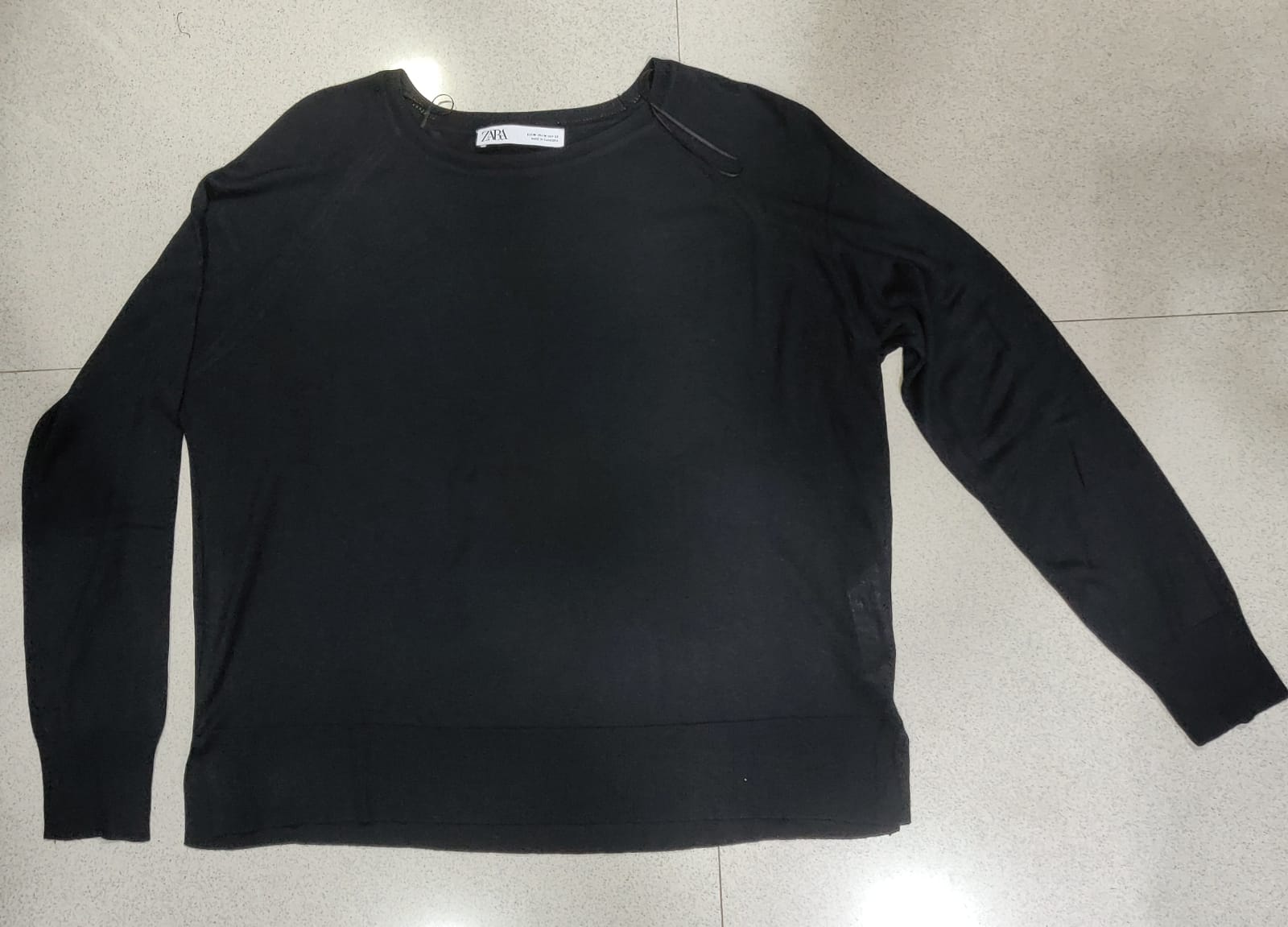 WOMENS TOPS
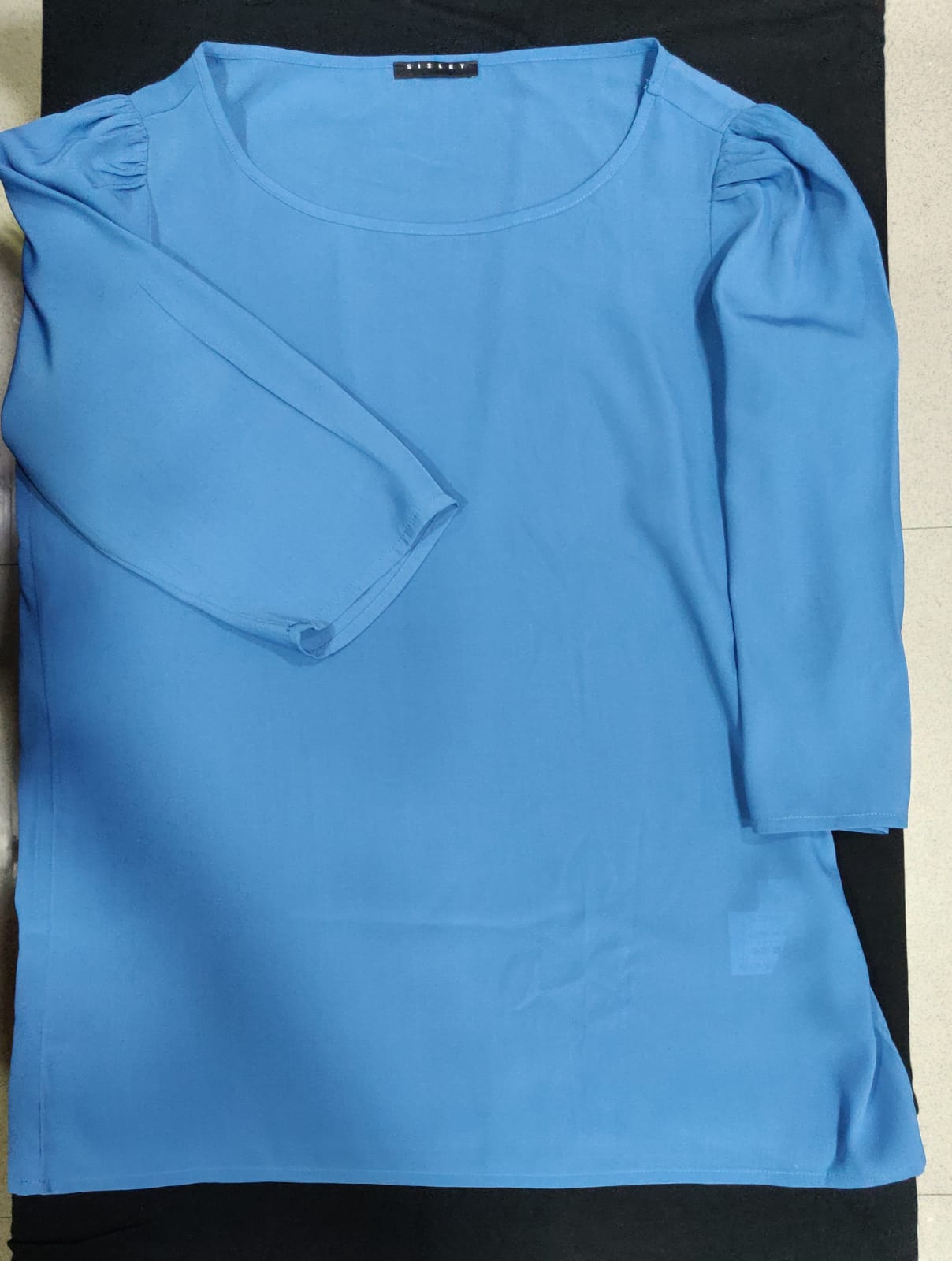 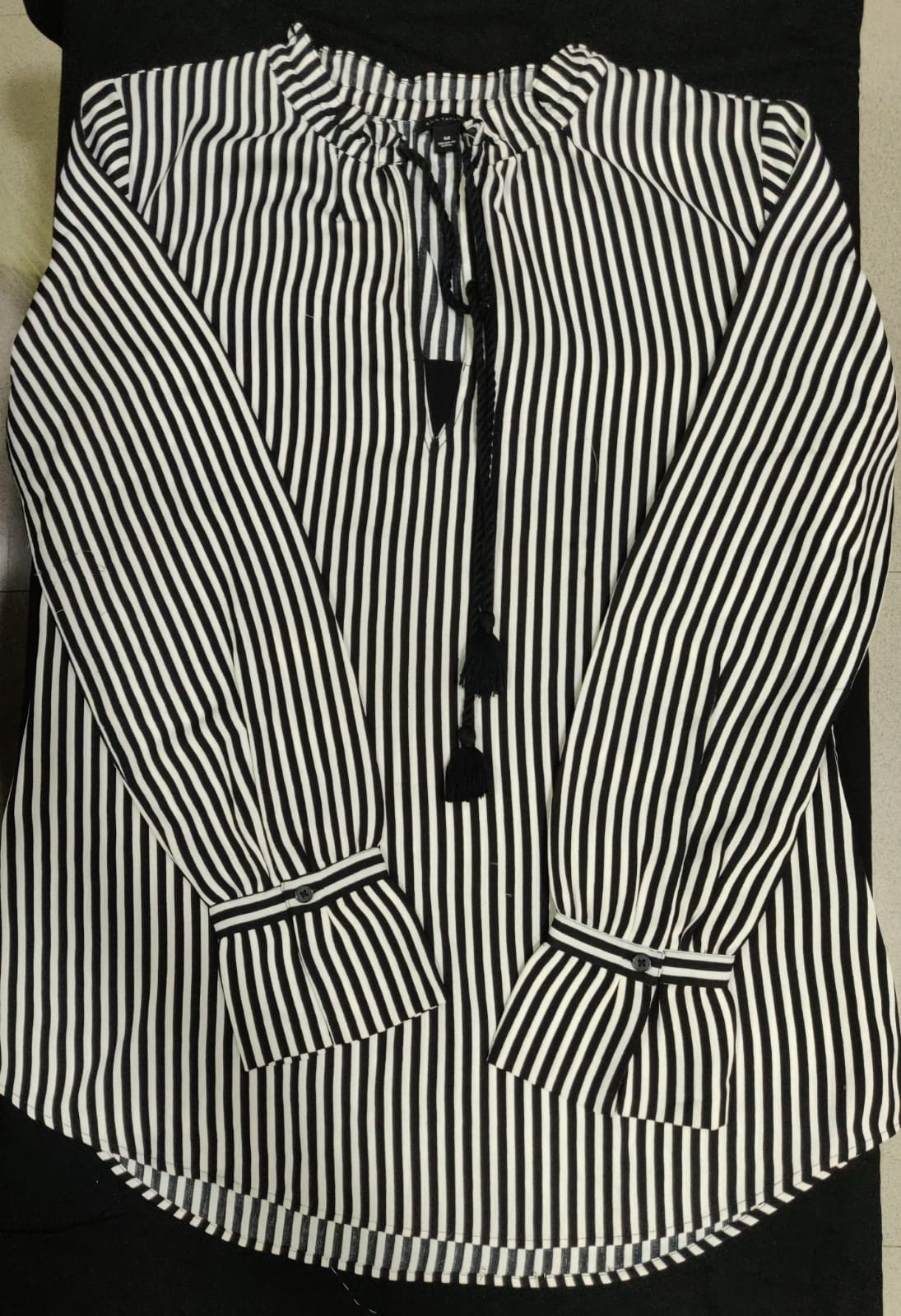 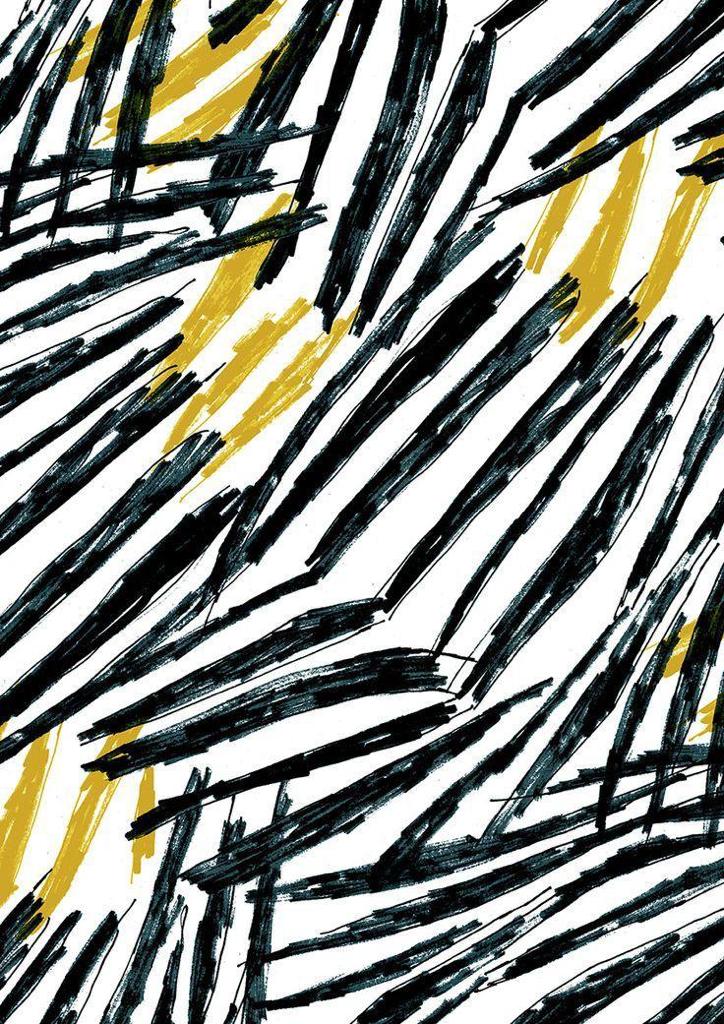 WOMENS TOPS
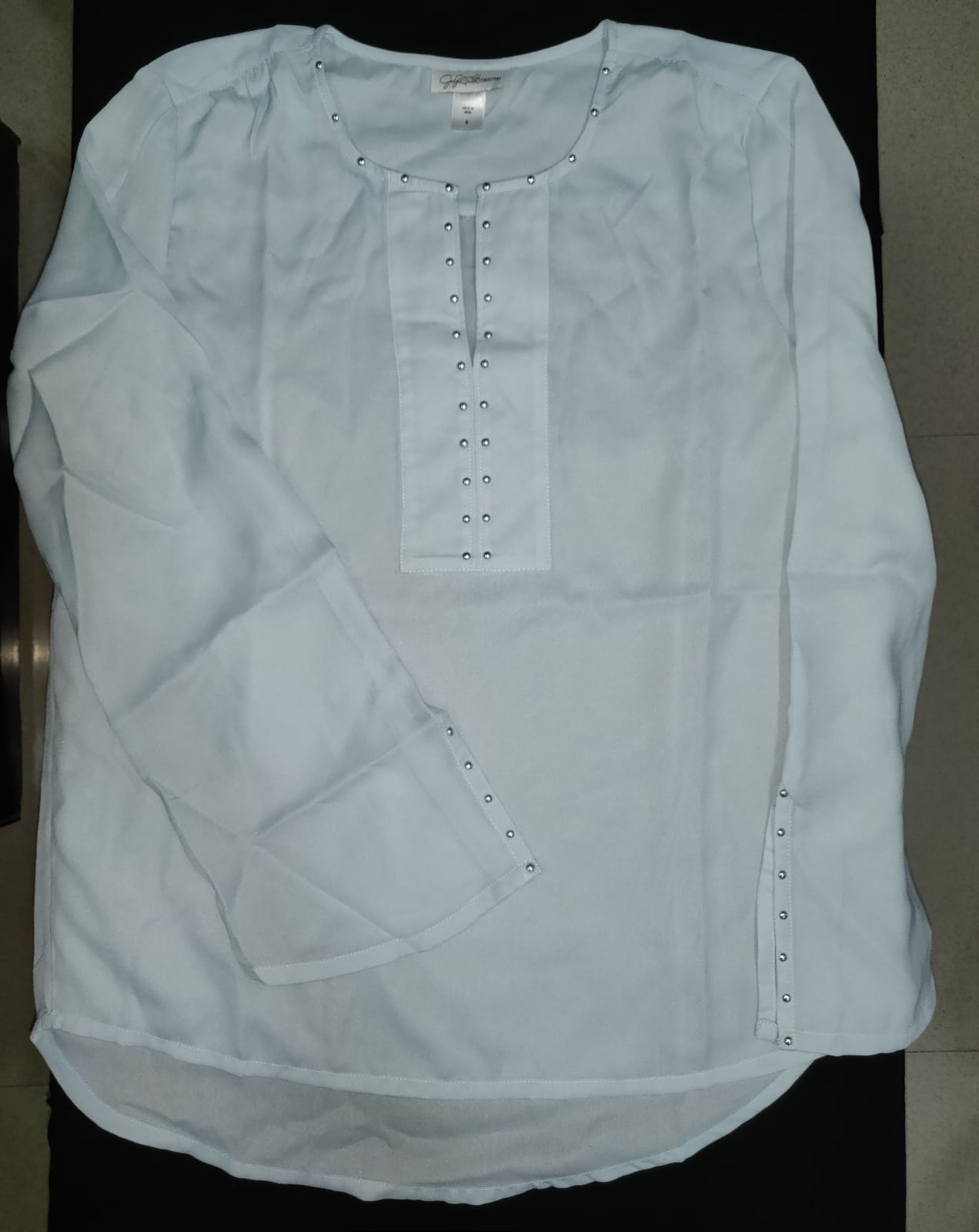 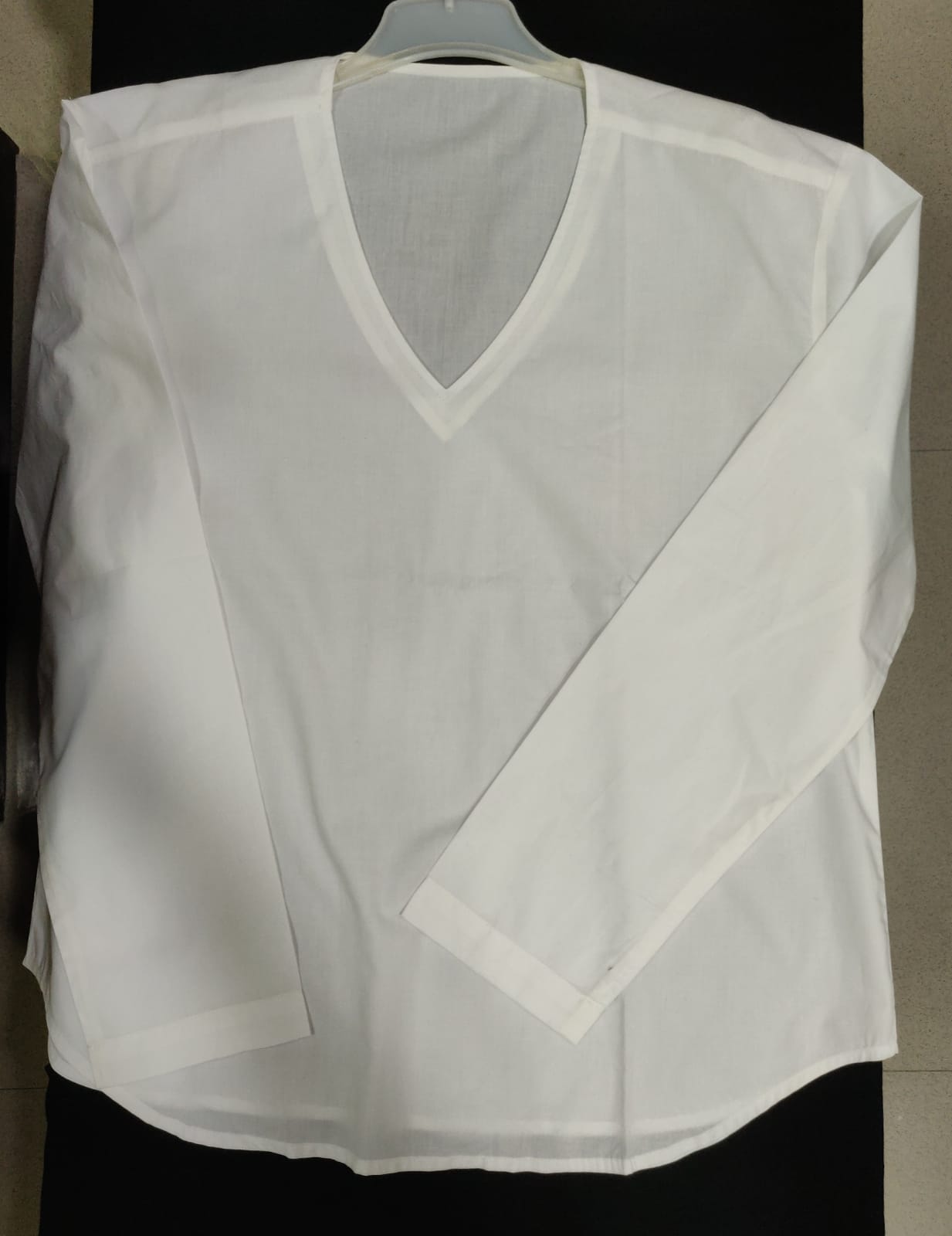 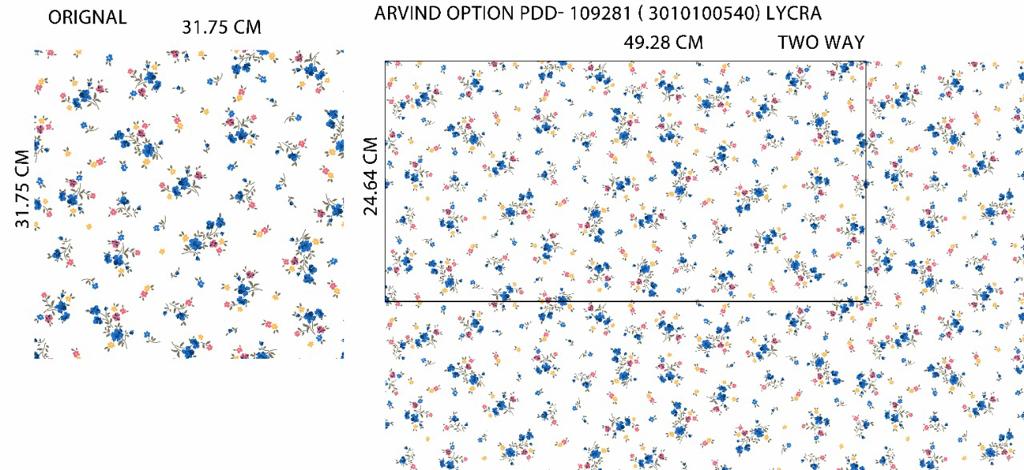 WOMENS TOPS
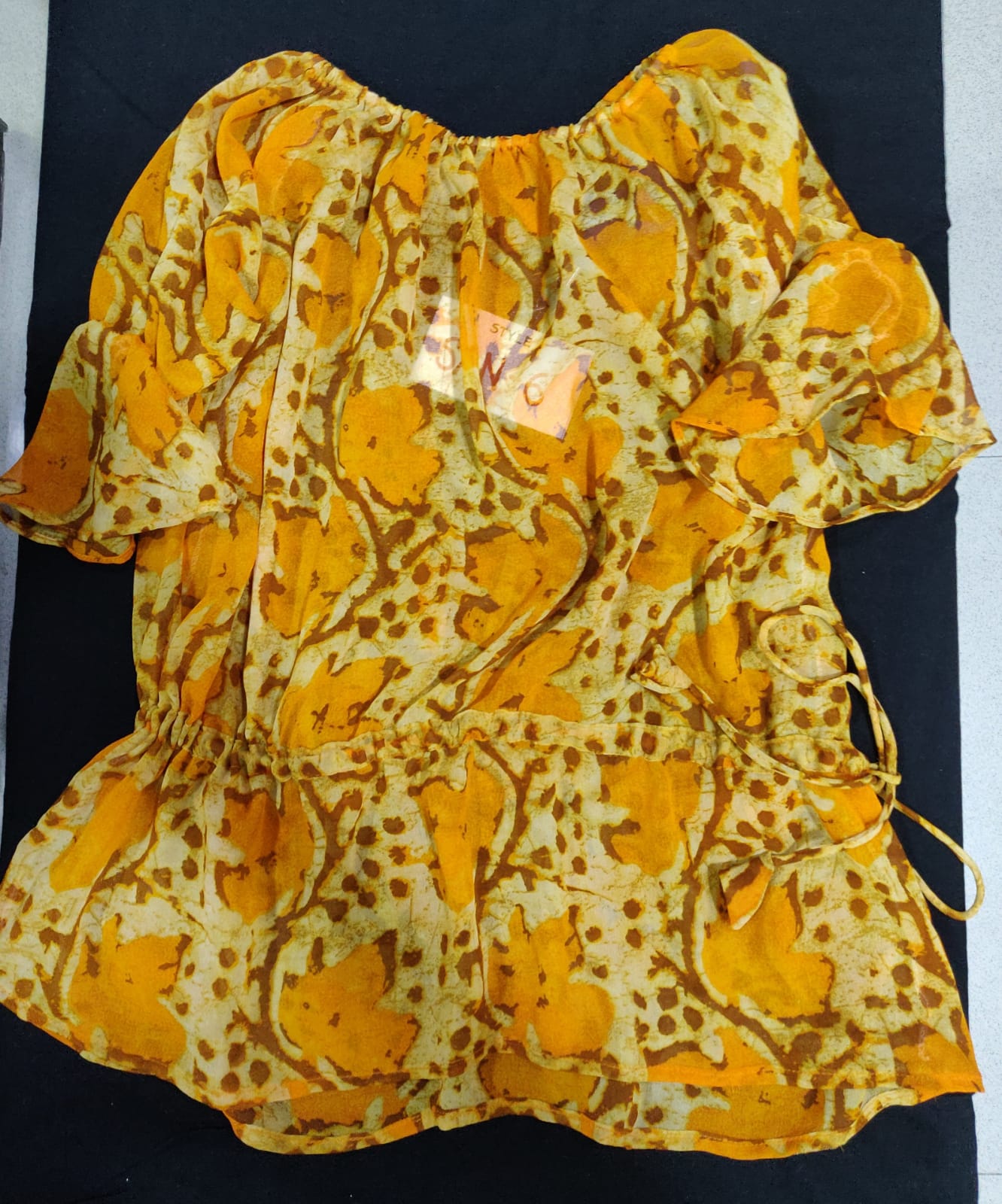 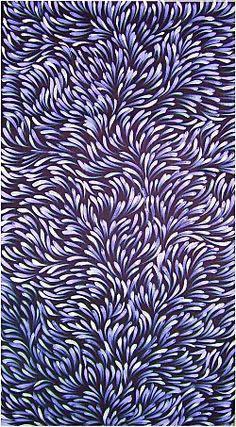 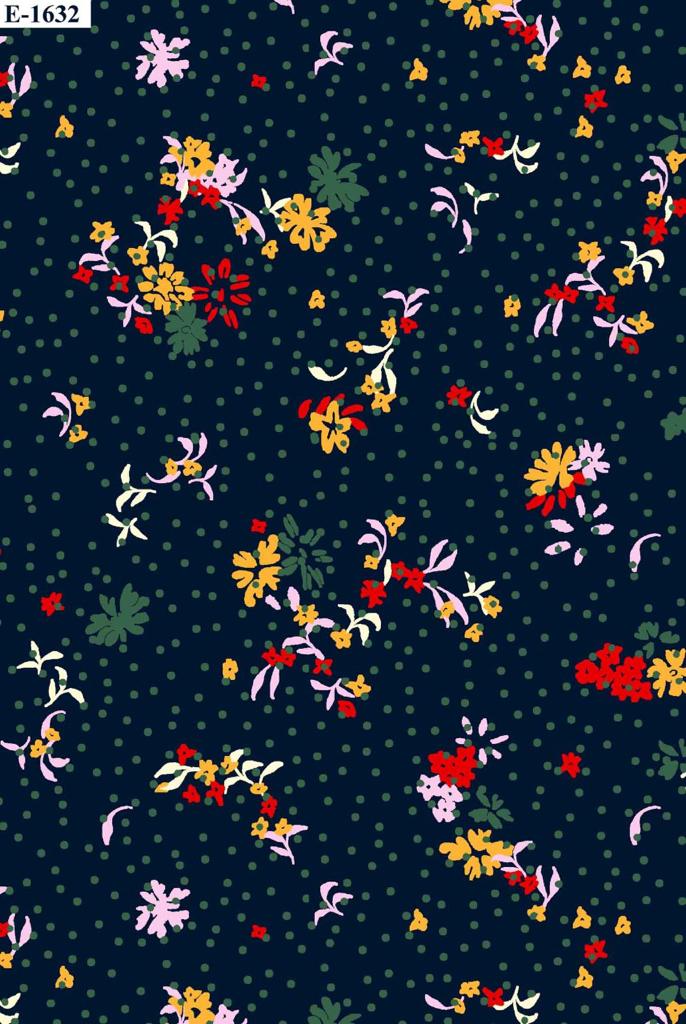 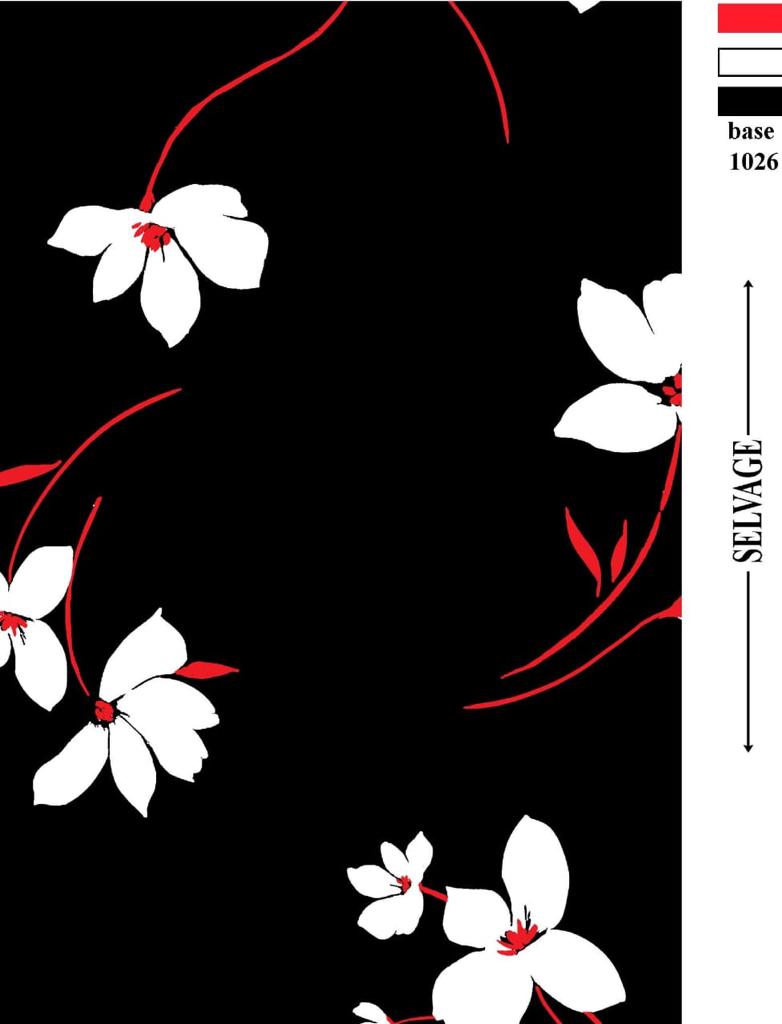 WOMENS TOPS
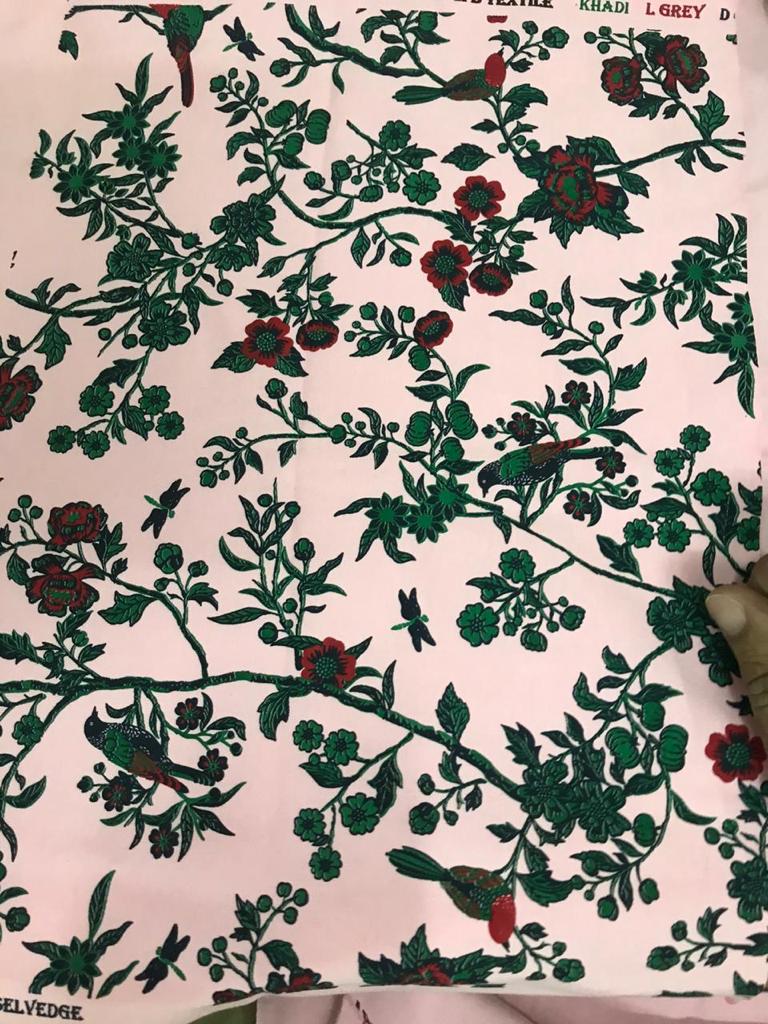 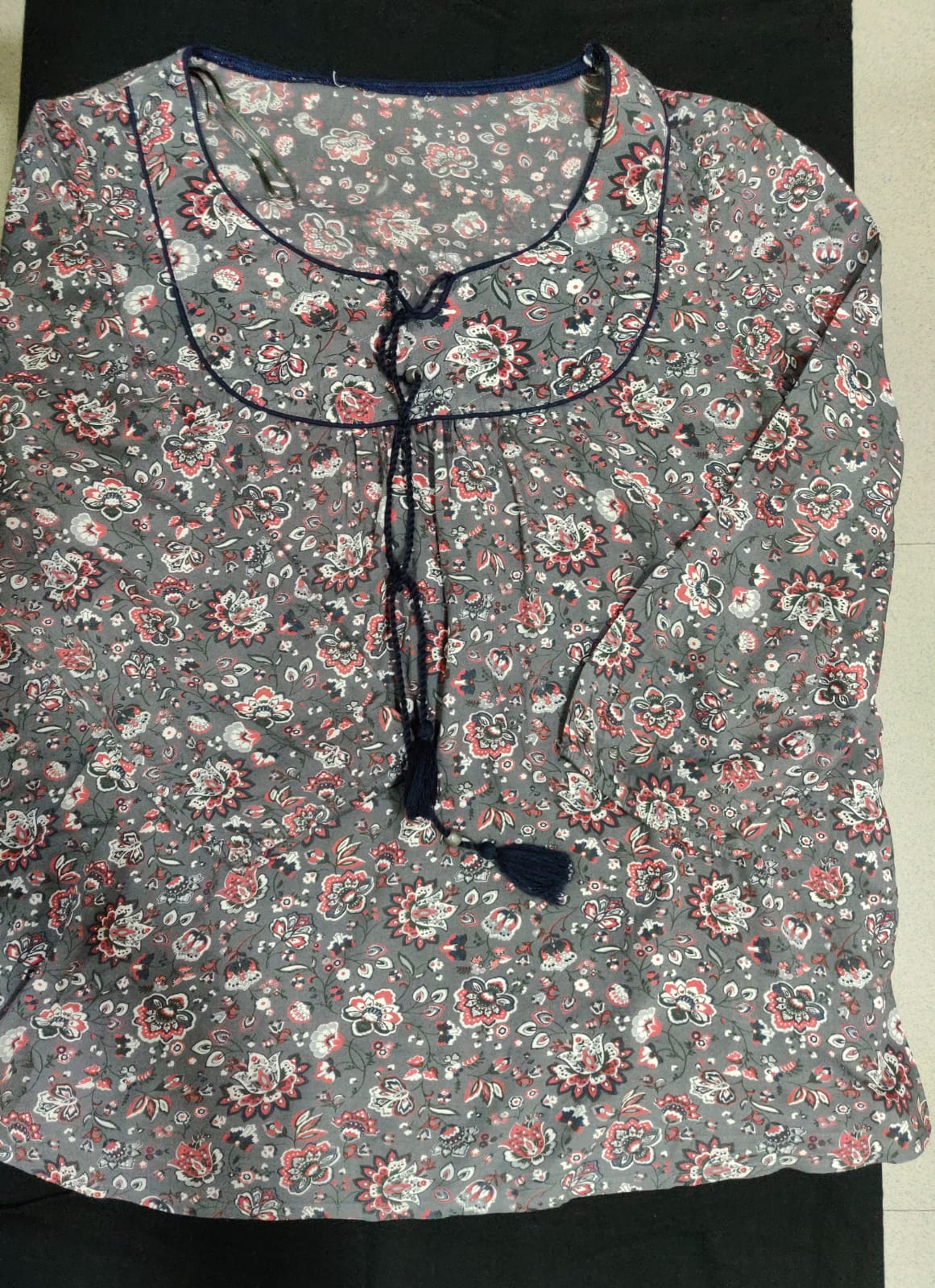 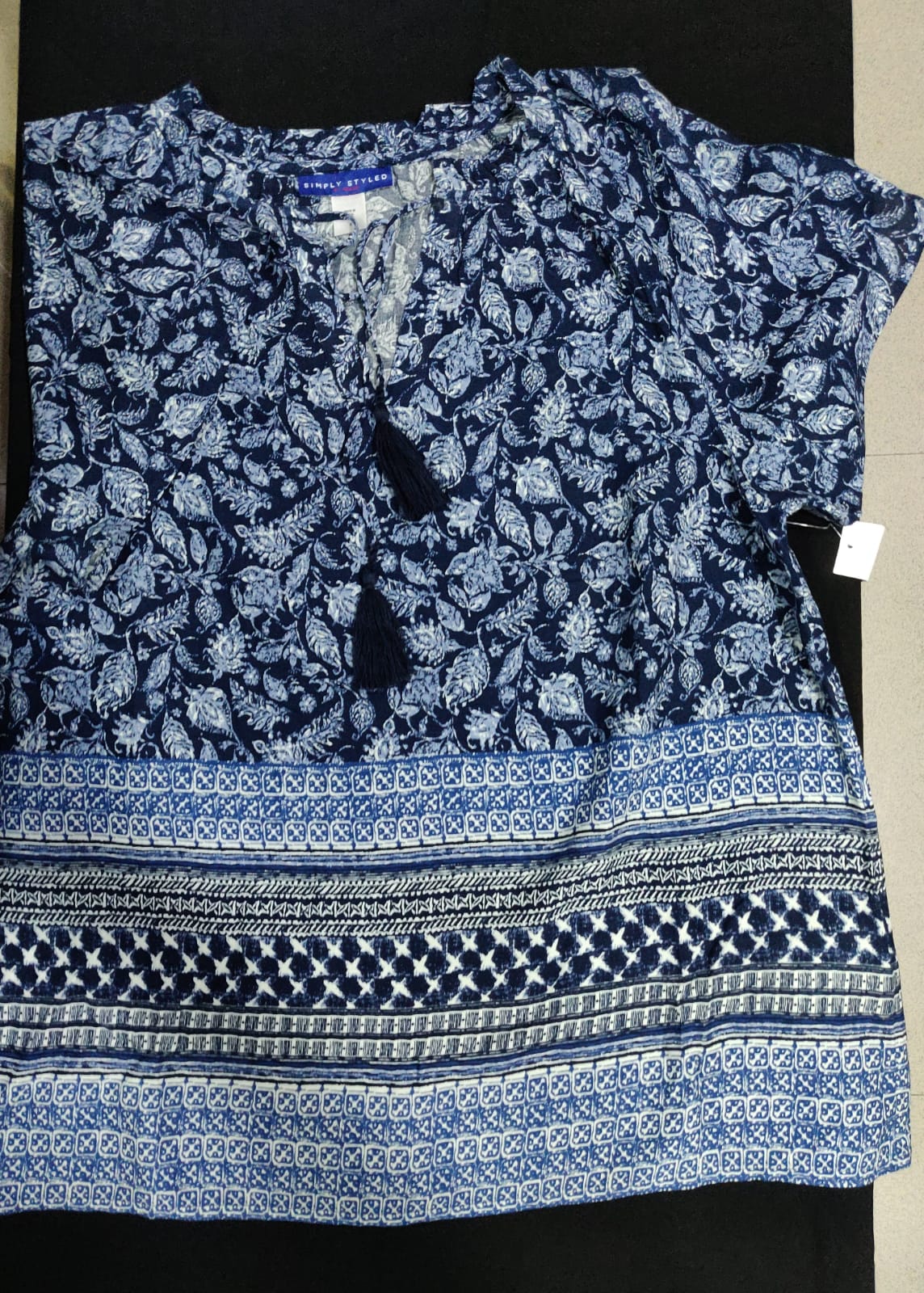 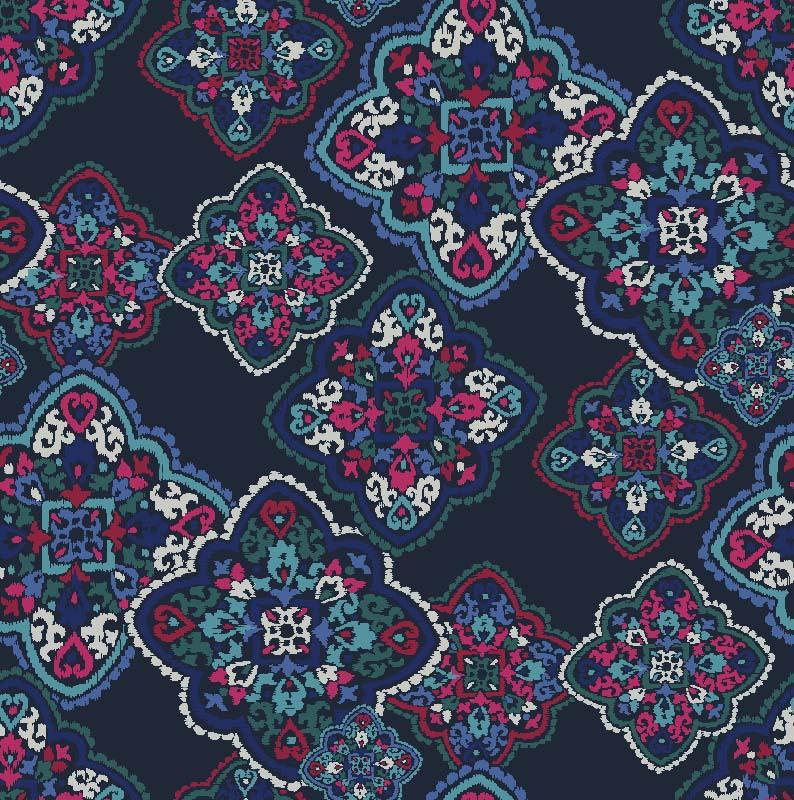 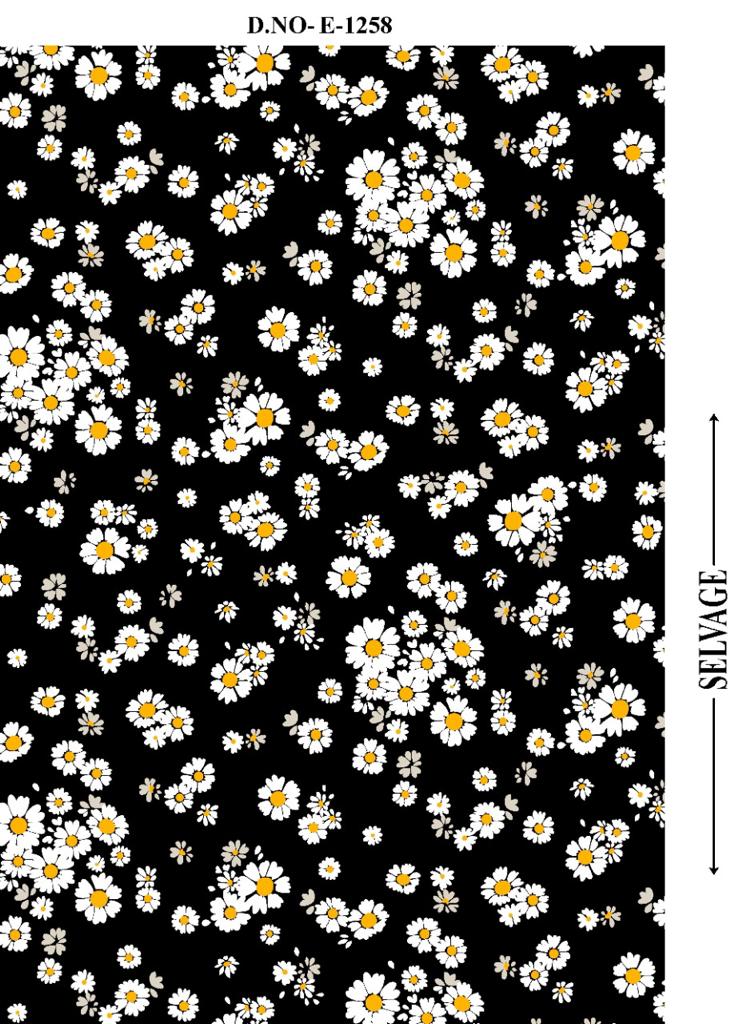 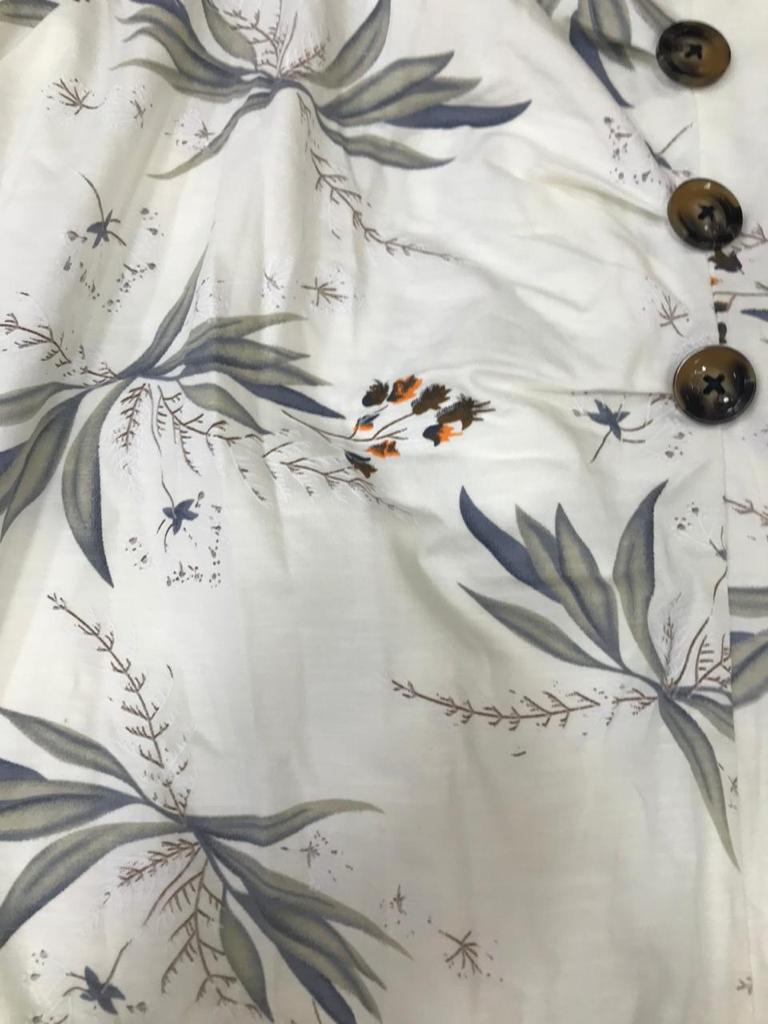 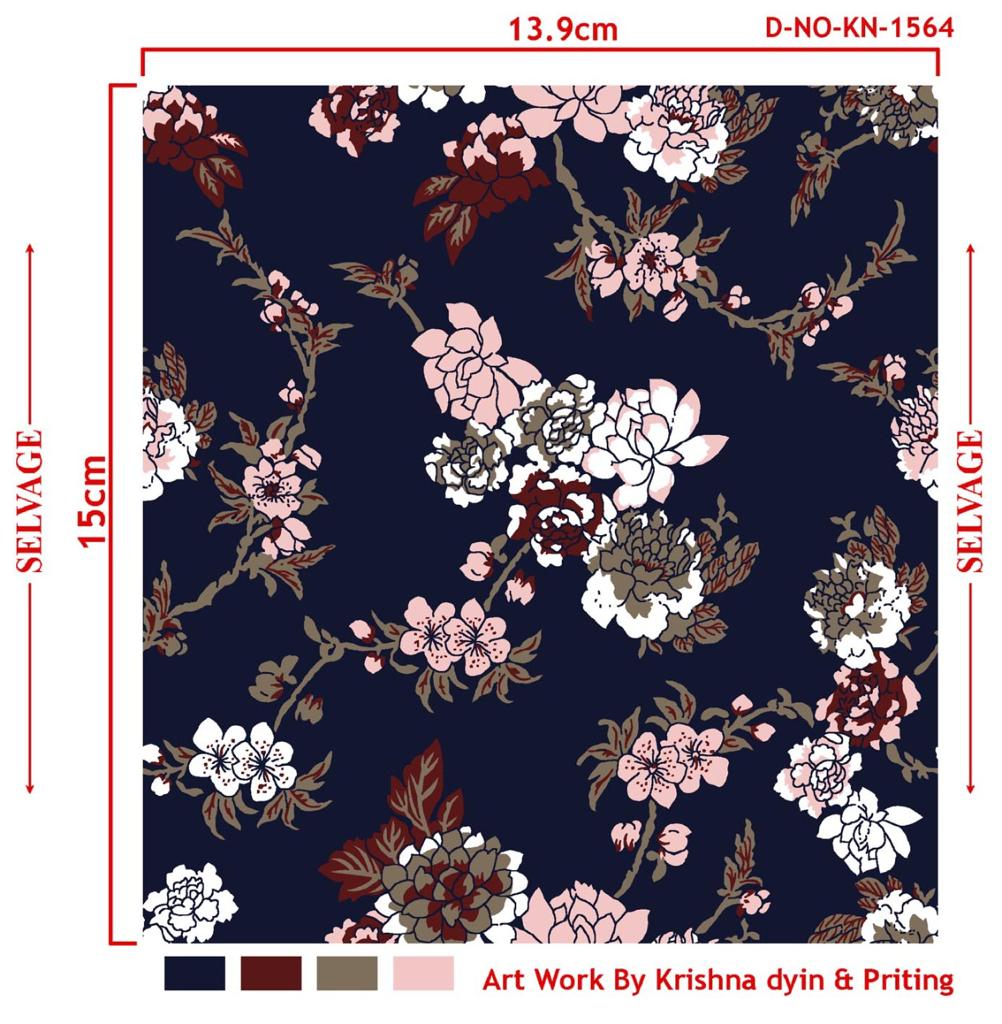 WOMENS SHIRTS
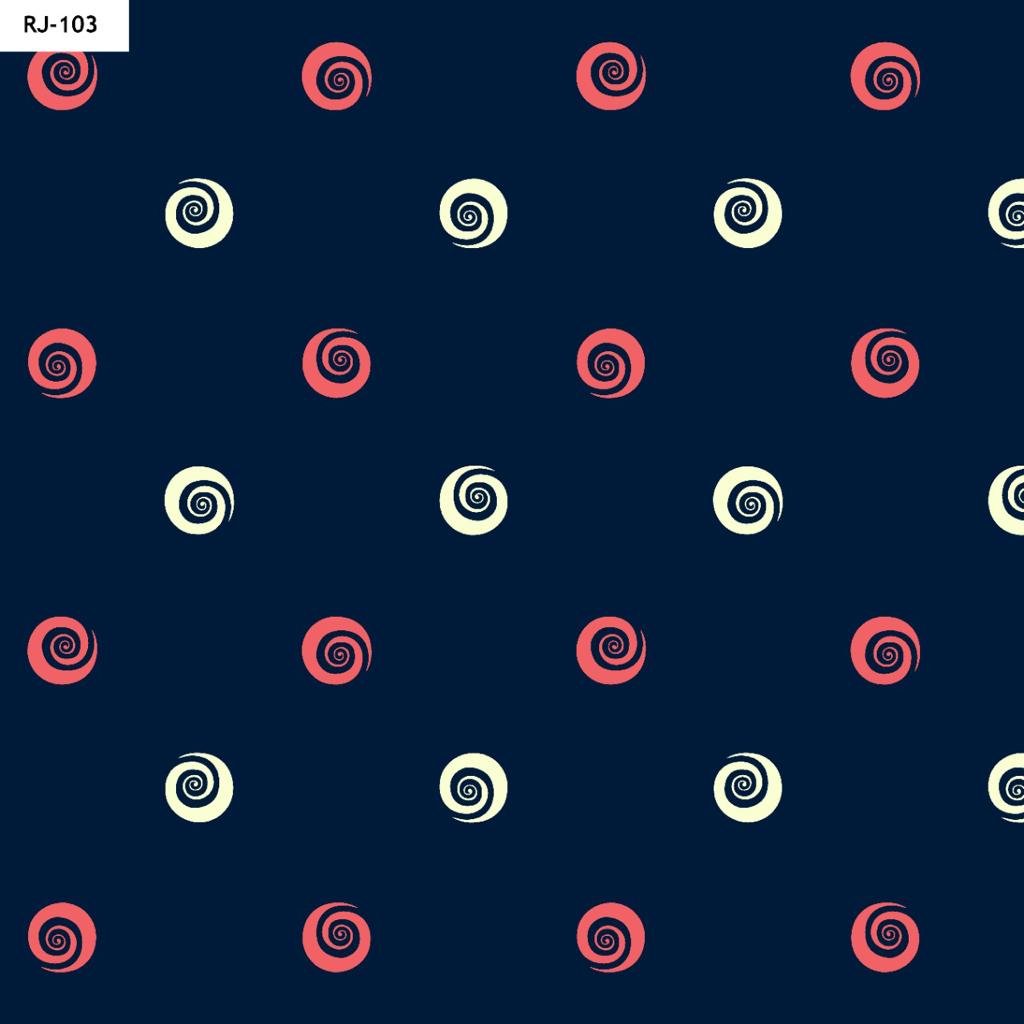 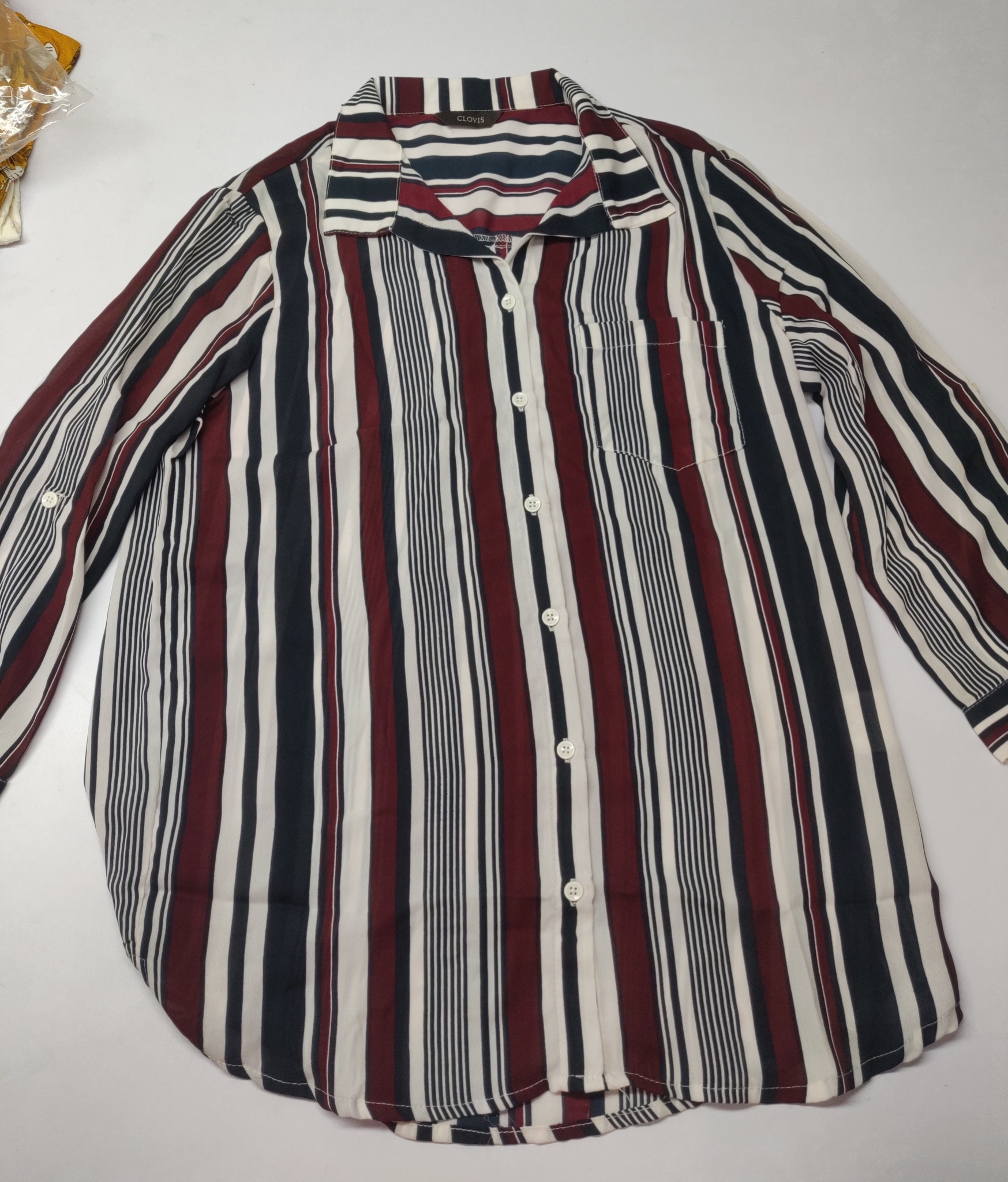 WOMENS SHIRTS
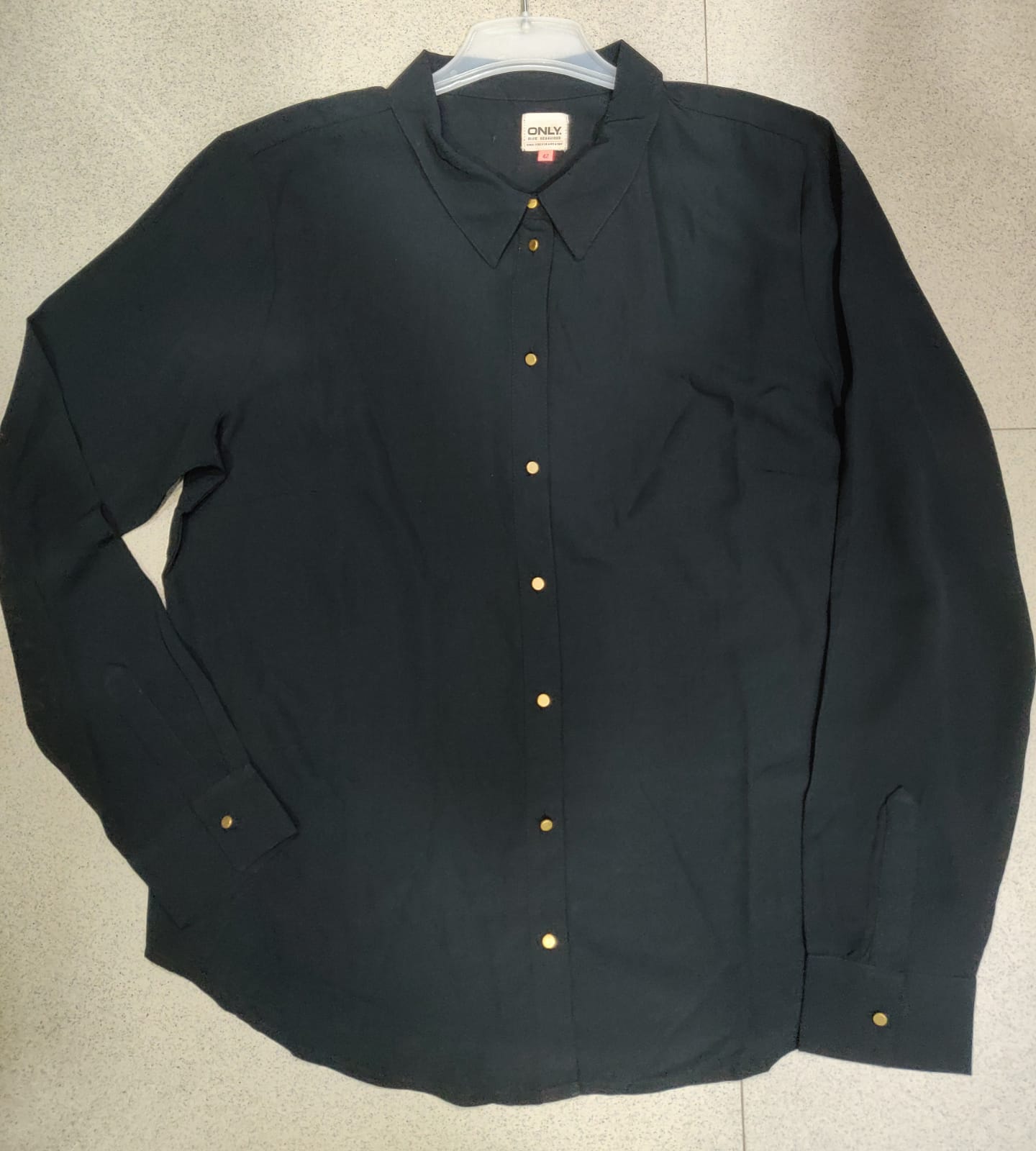 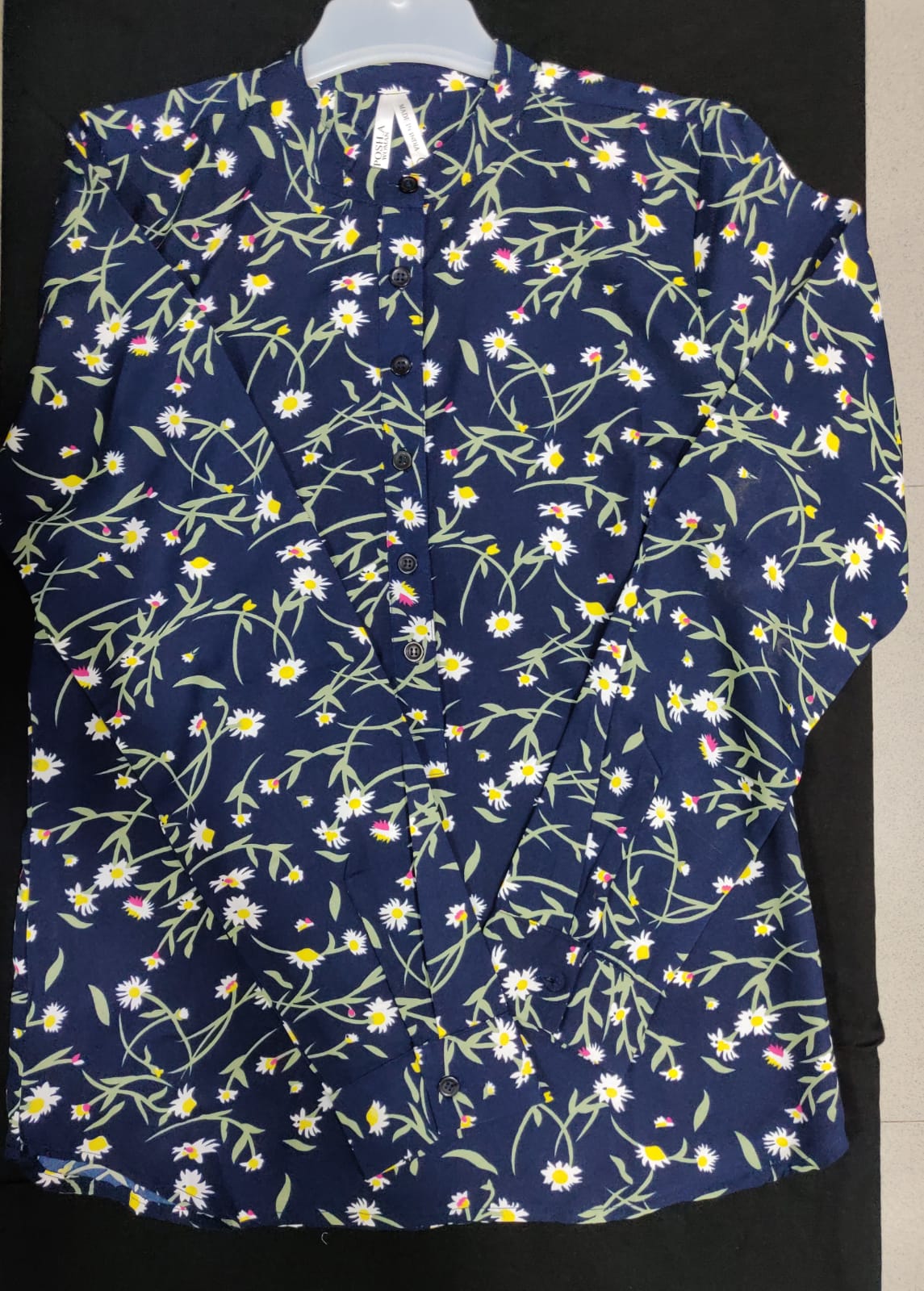 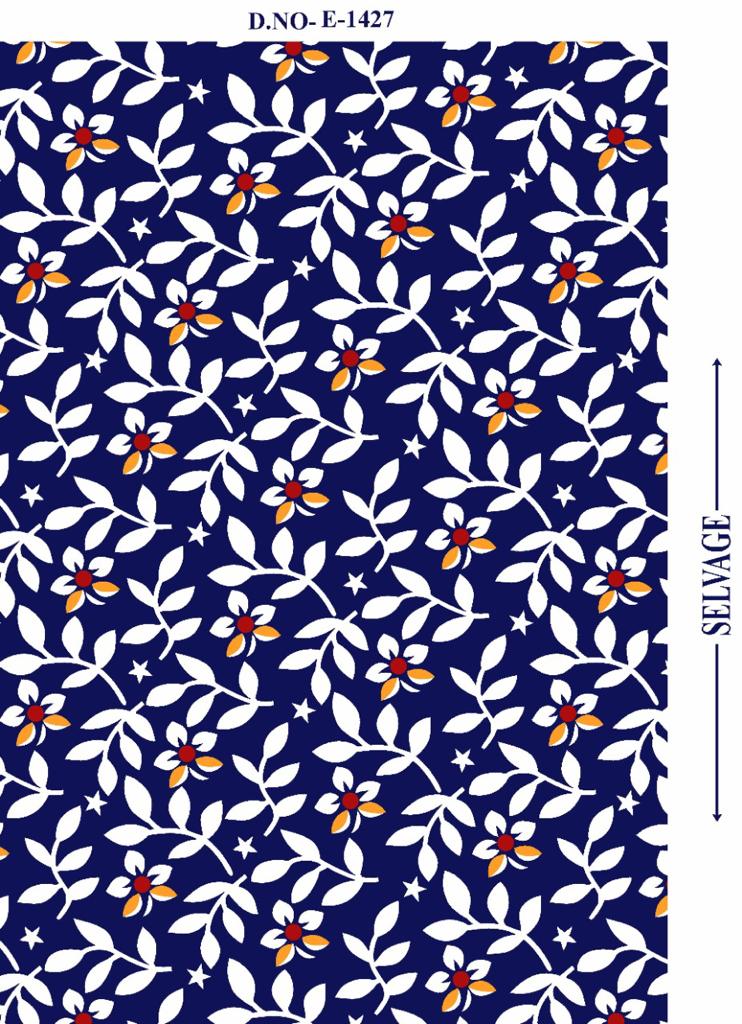 WOMENS SHIRTS
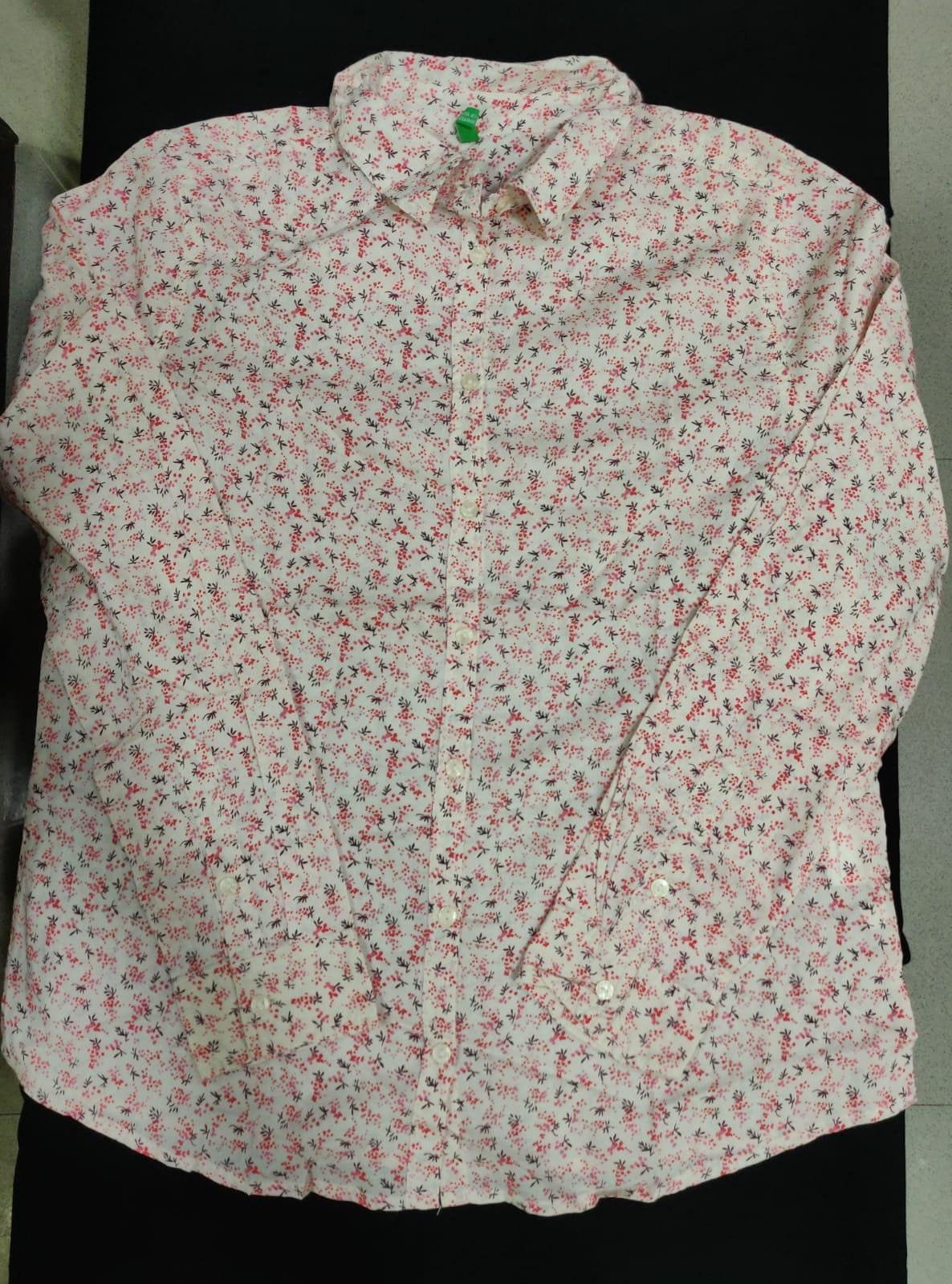 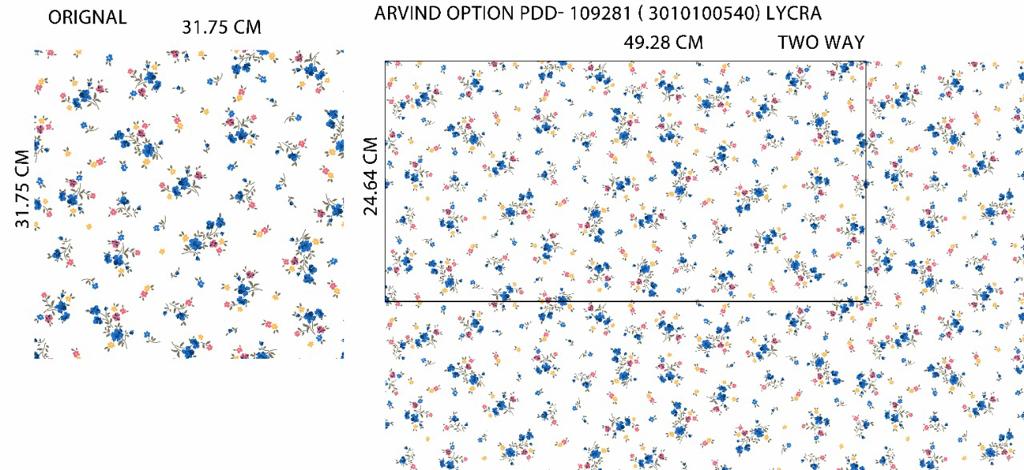 WOMENS TOPS
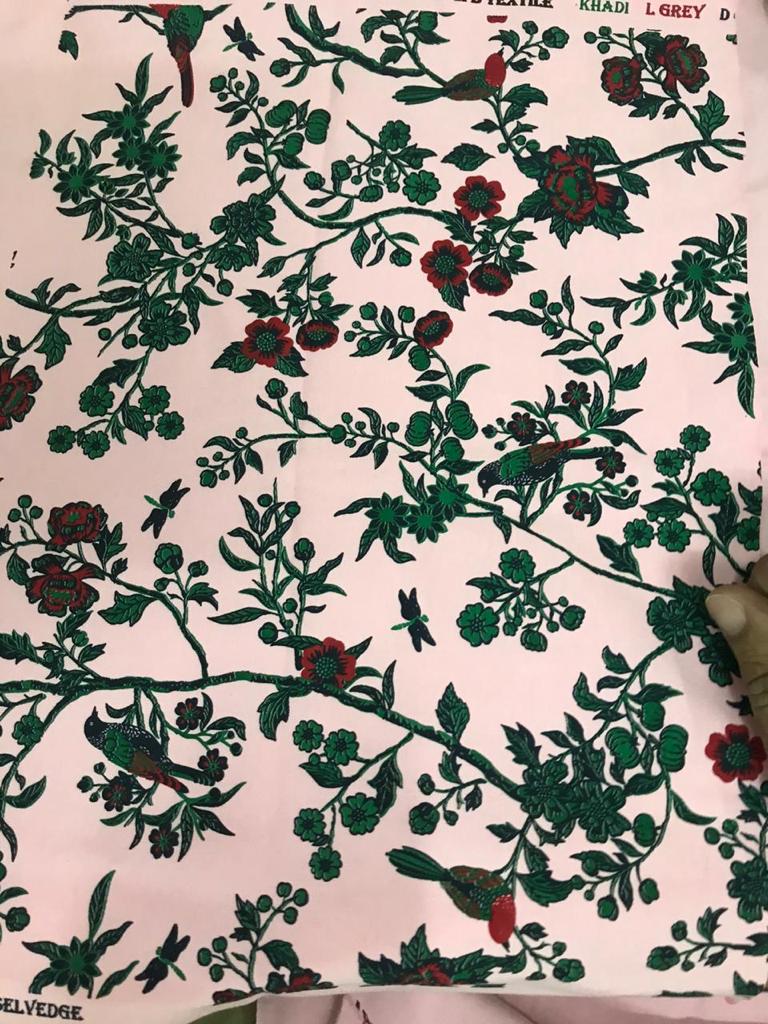 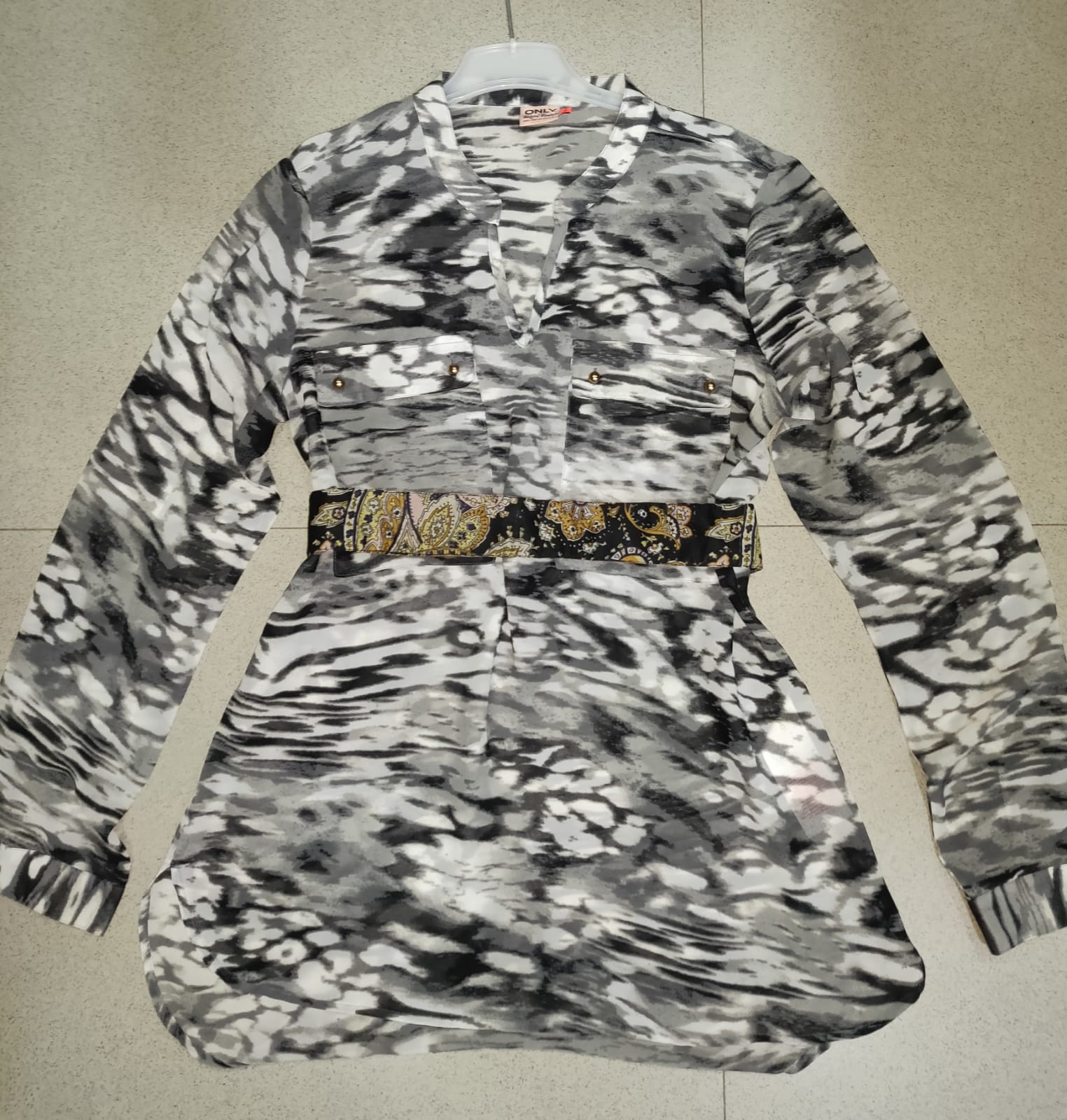 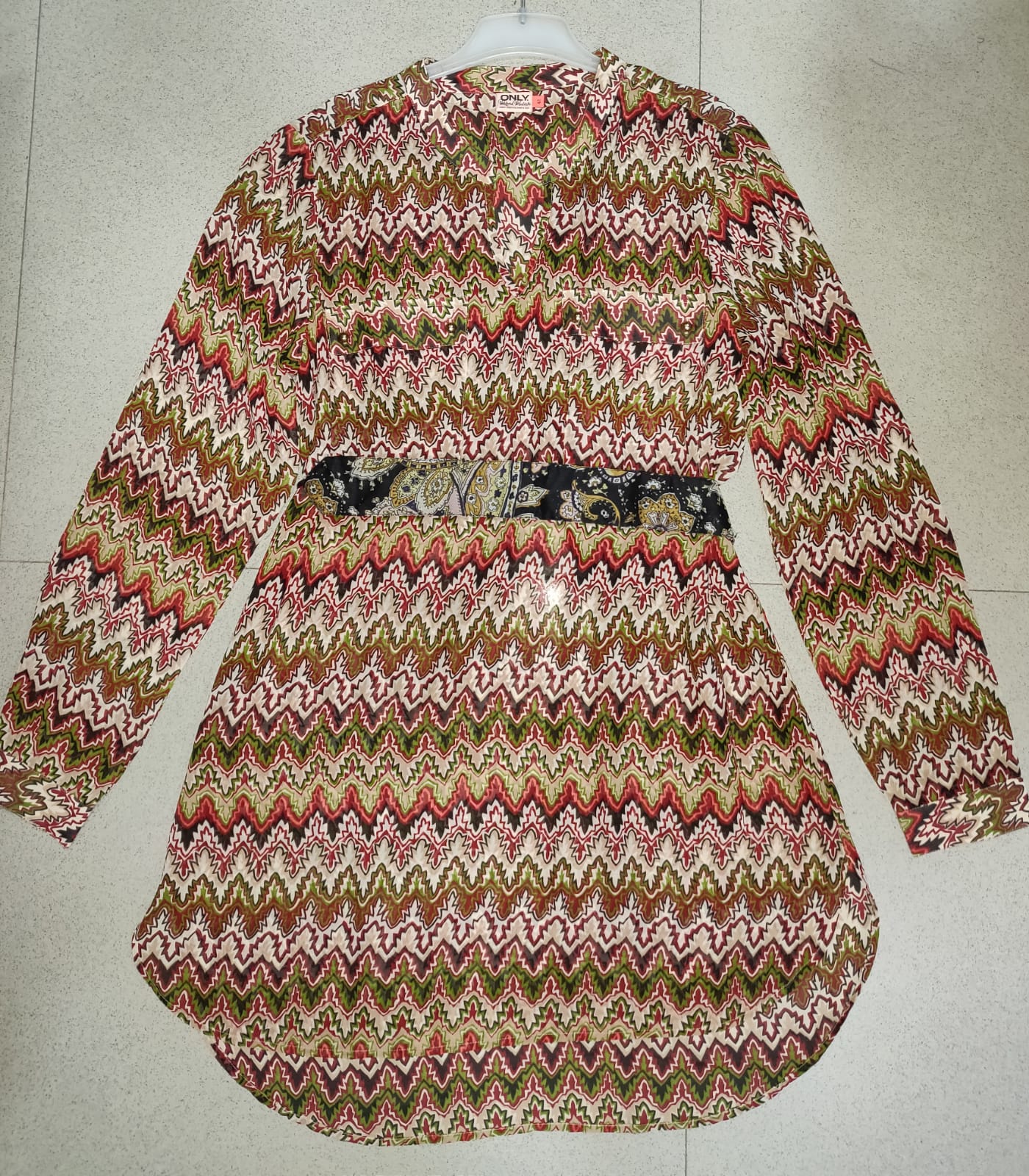 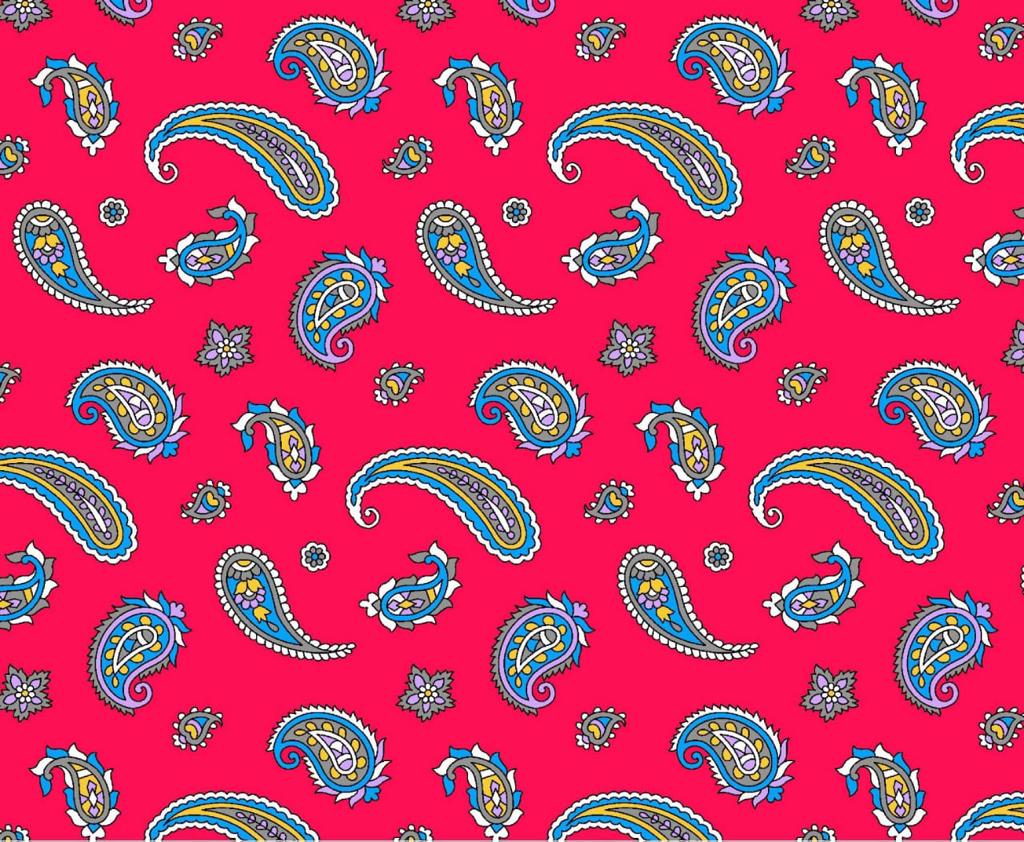 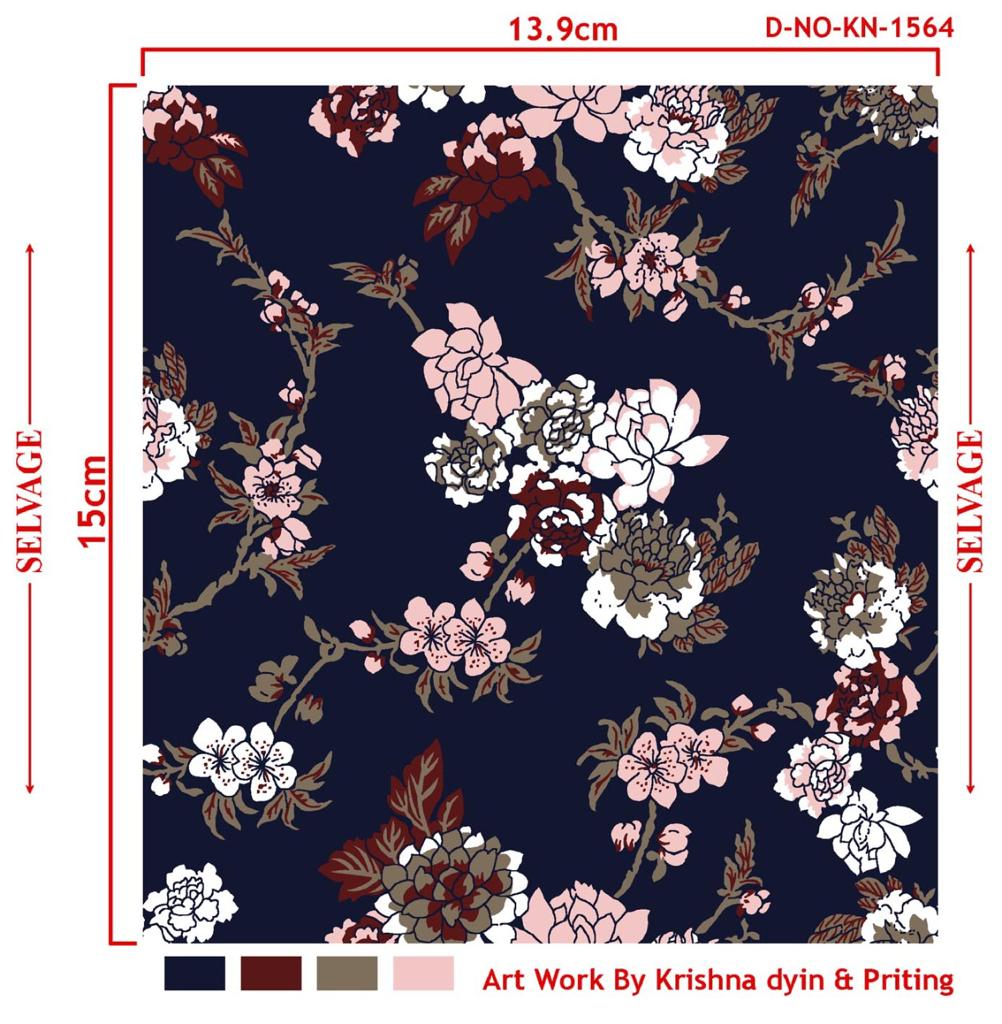 Comments : Belt in contrast color fabric
WOMENS DRESSES
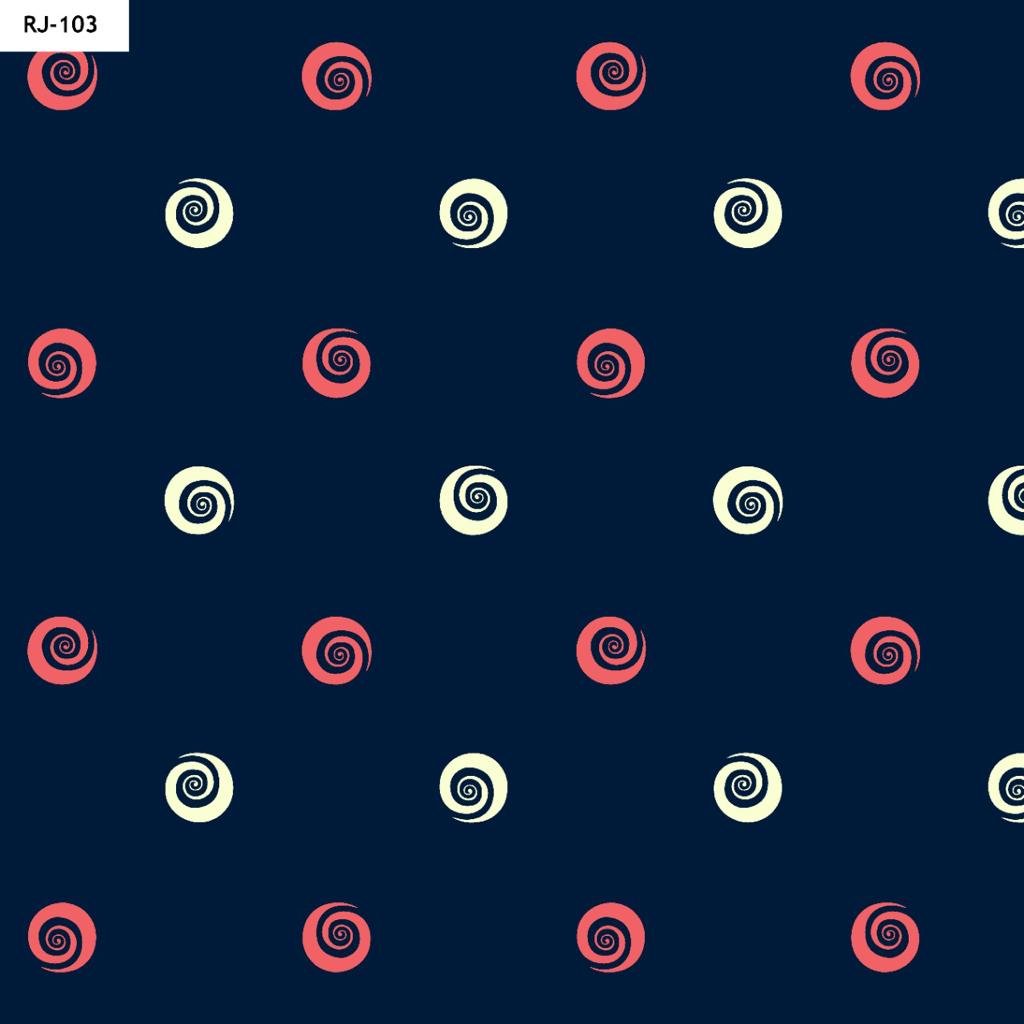 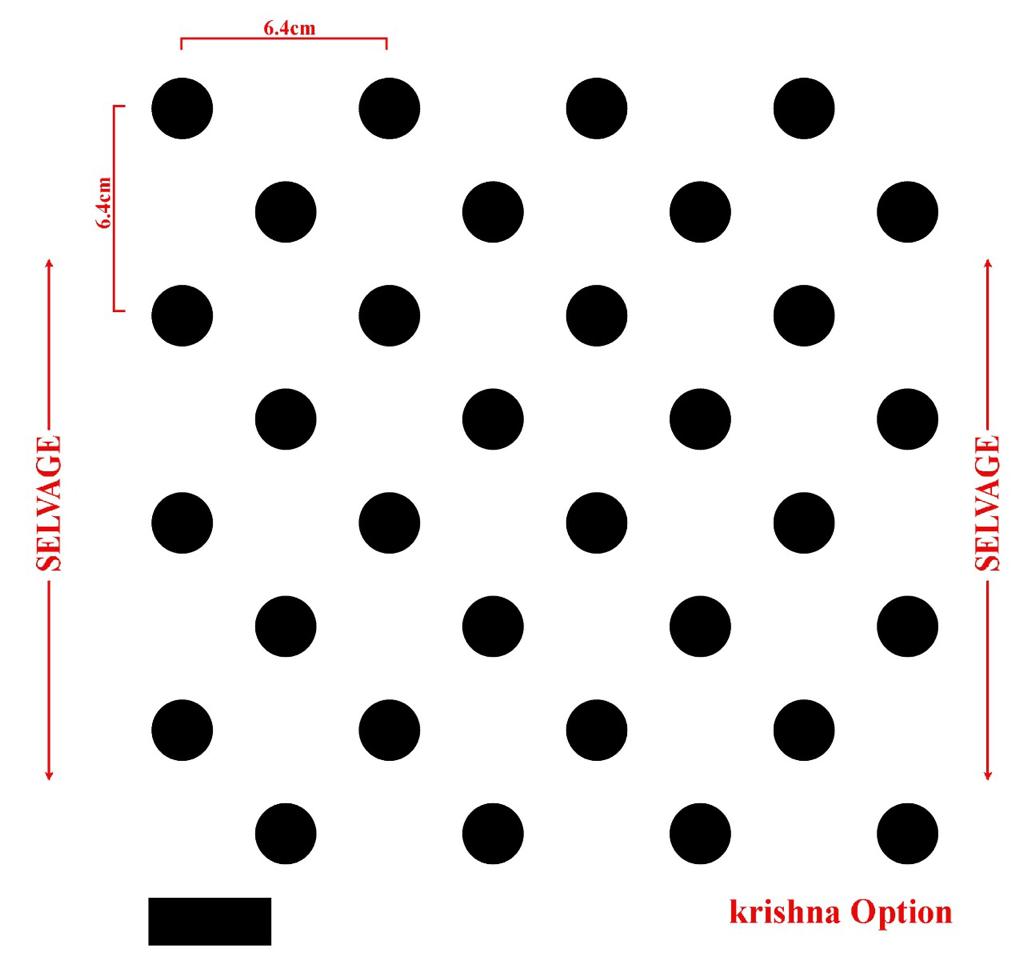 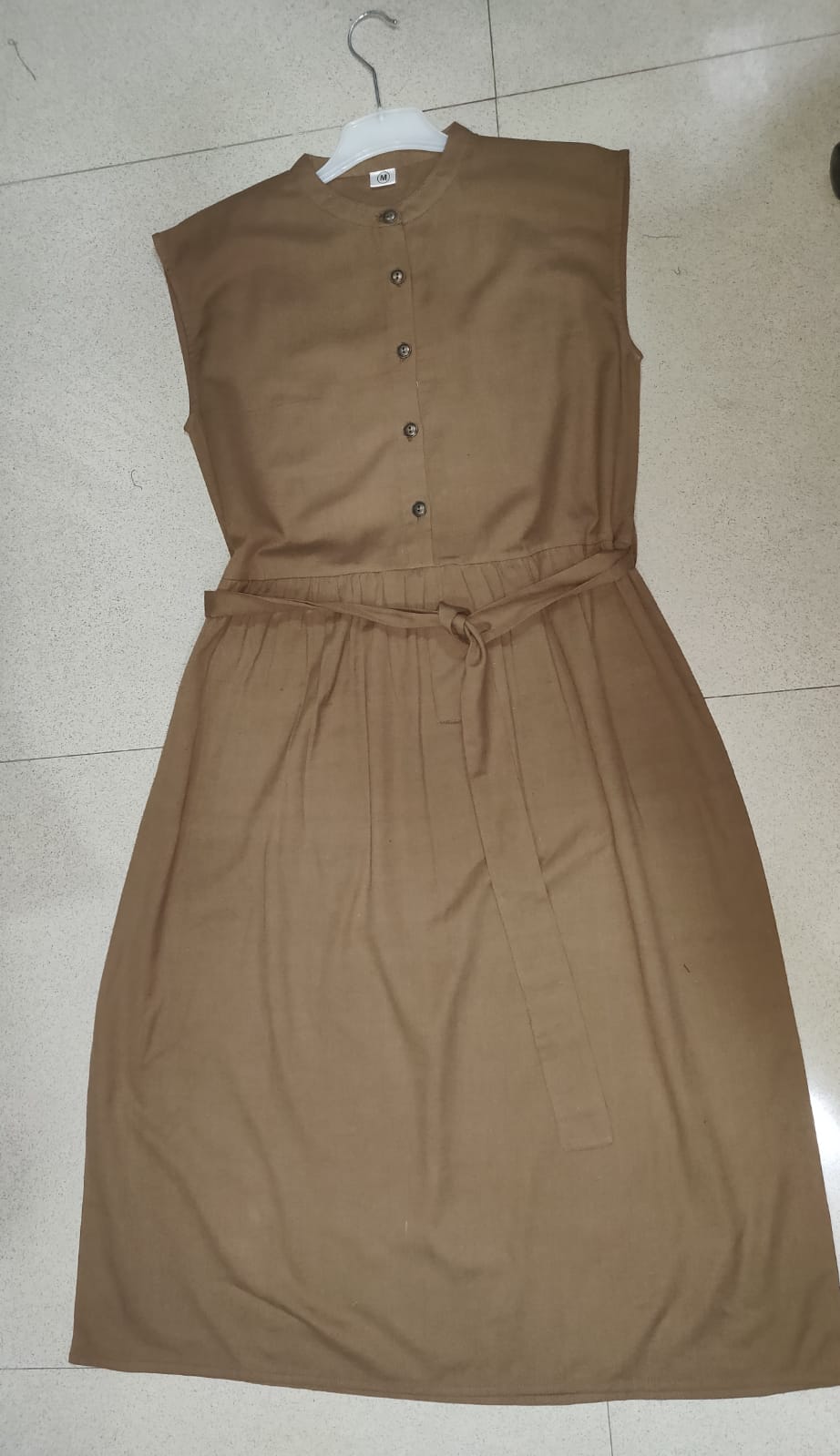 WOMENS BOTTOMS
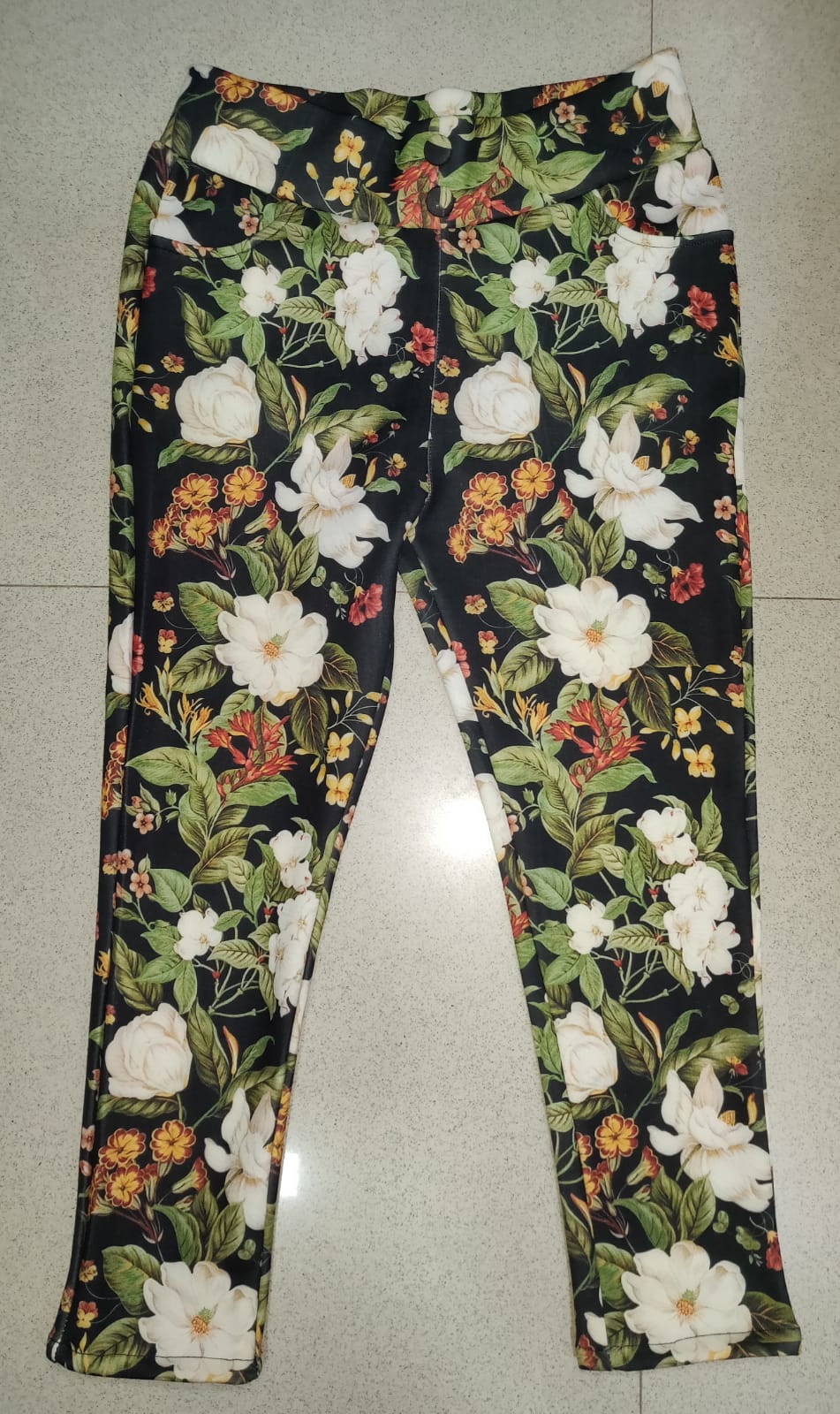 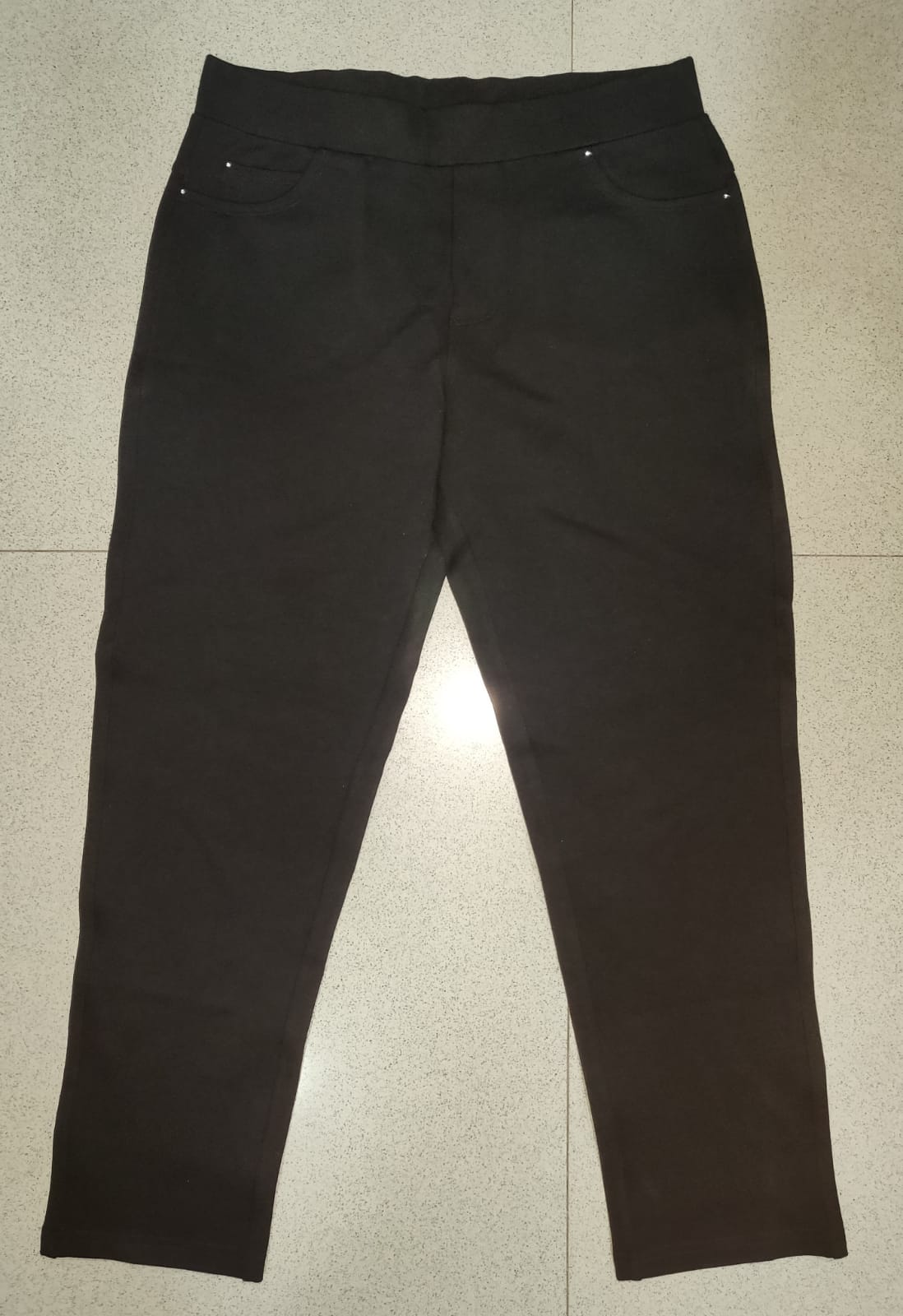 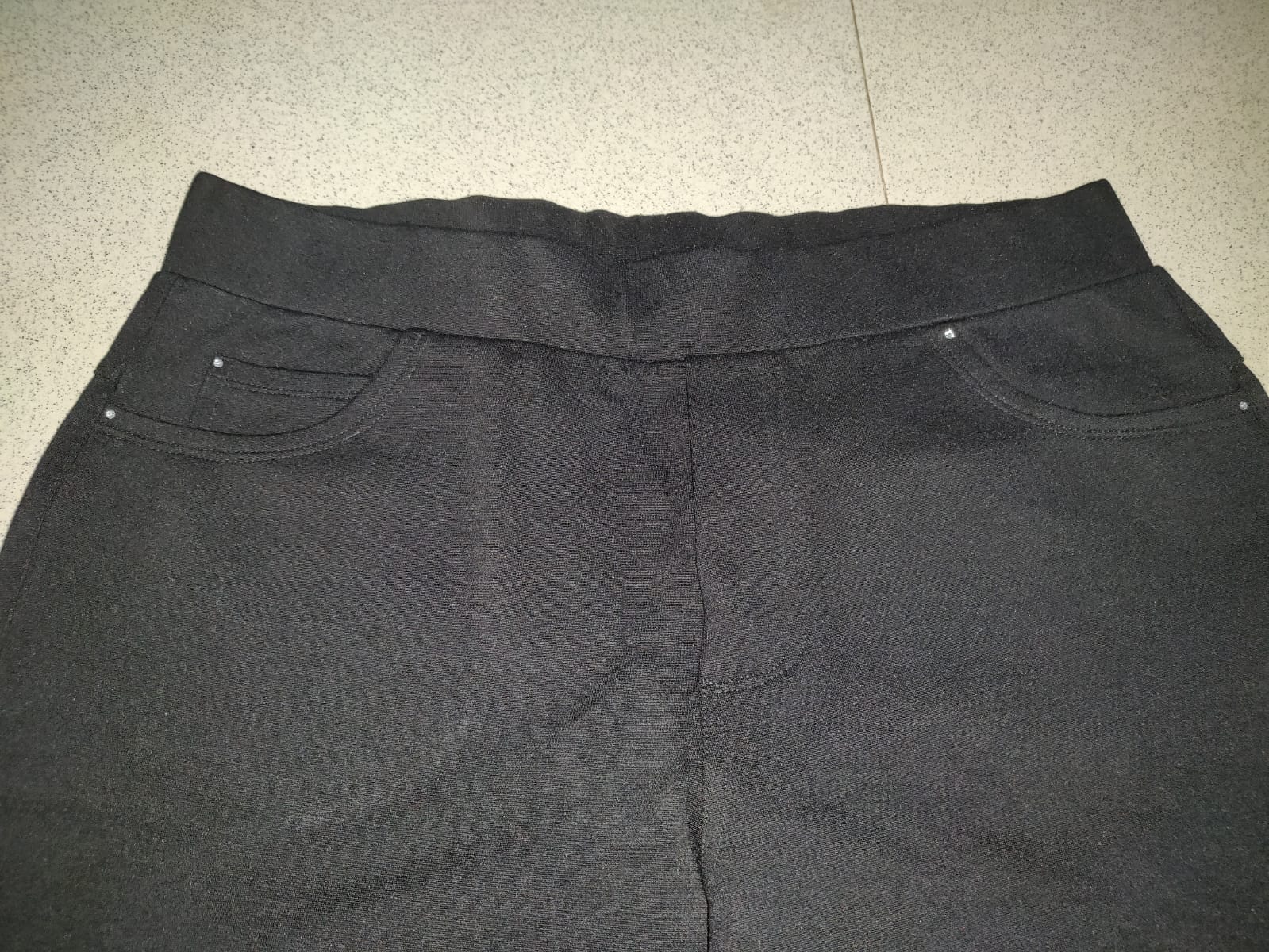 Comments : Styles can be converted into capris too
WOMENS PAJAMAS
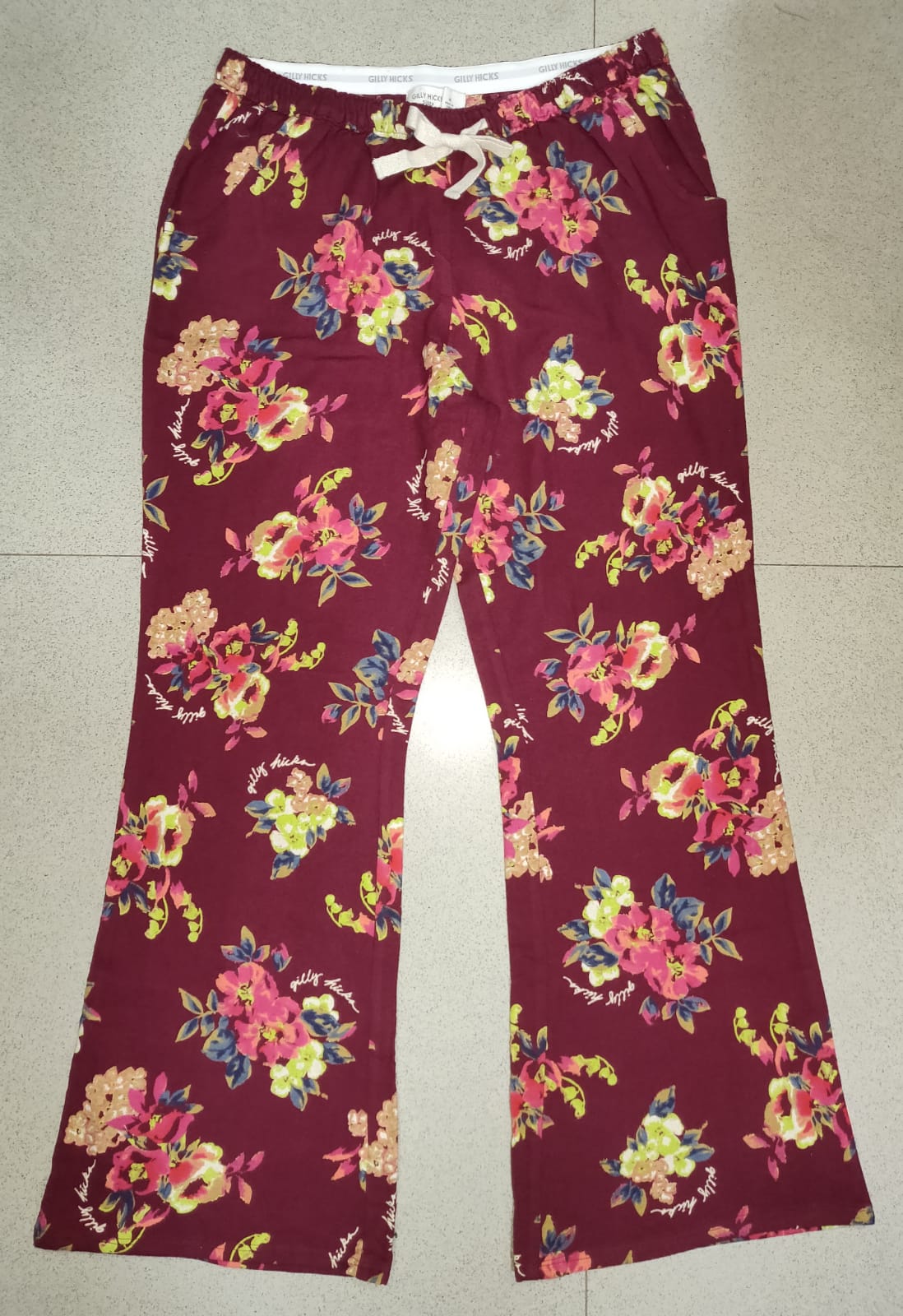 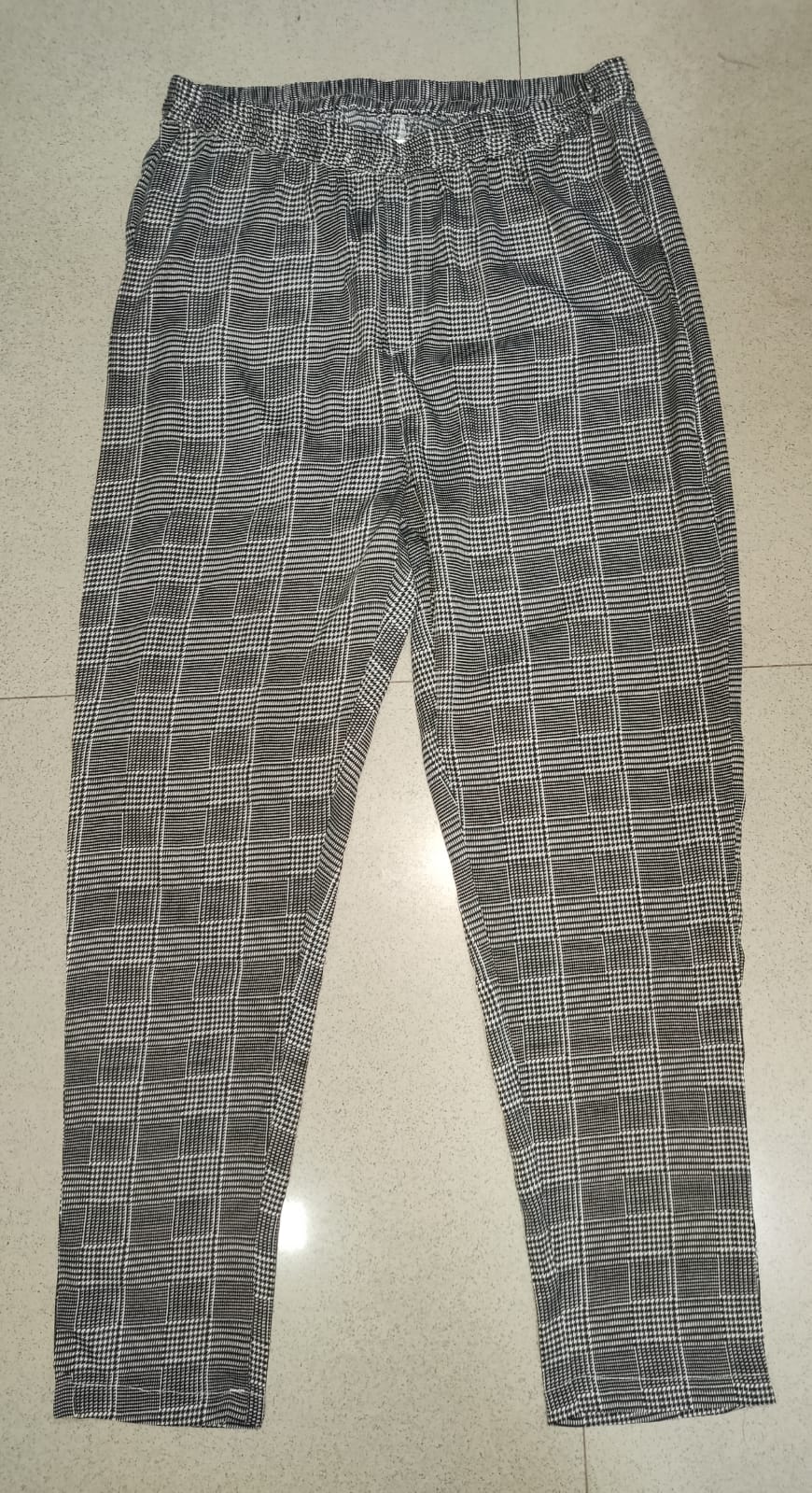 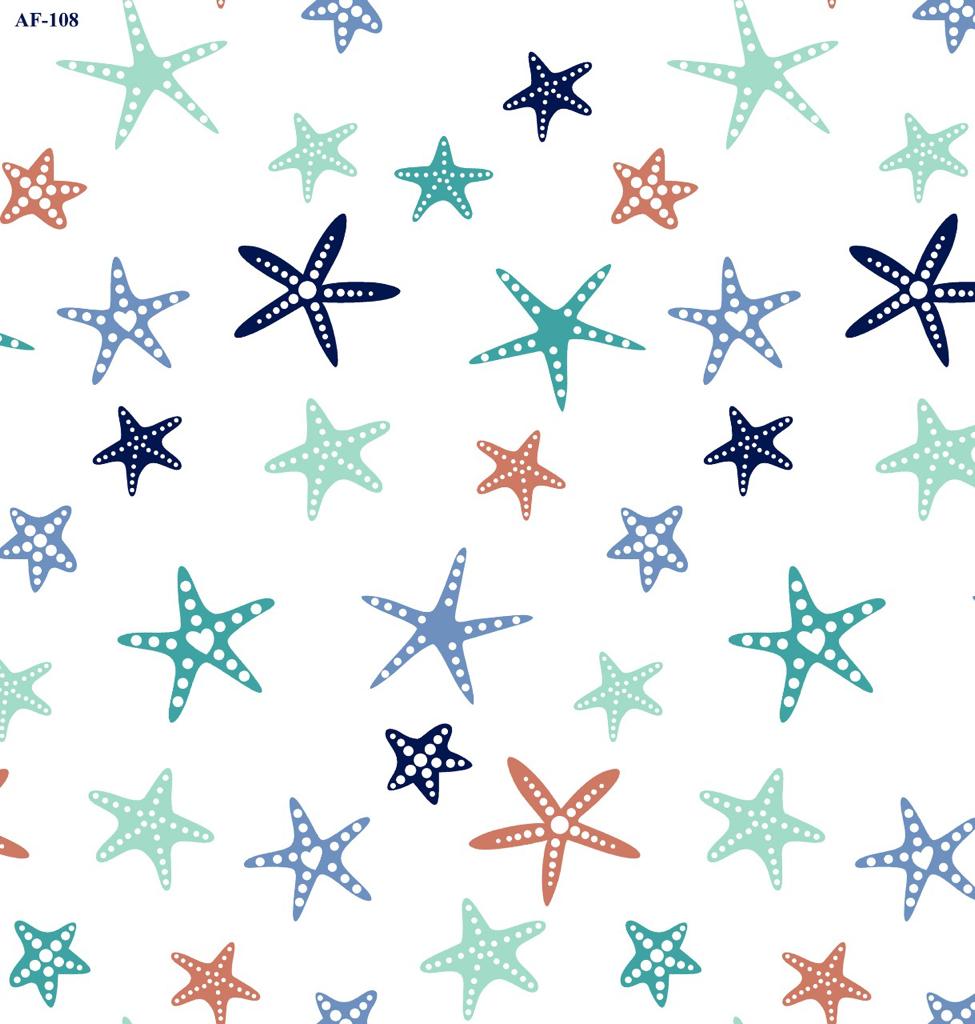 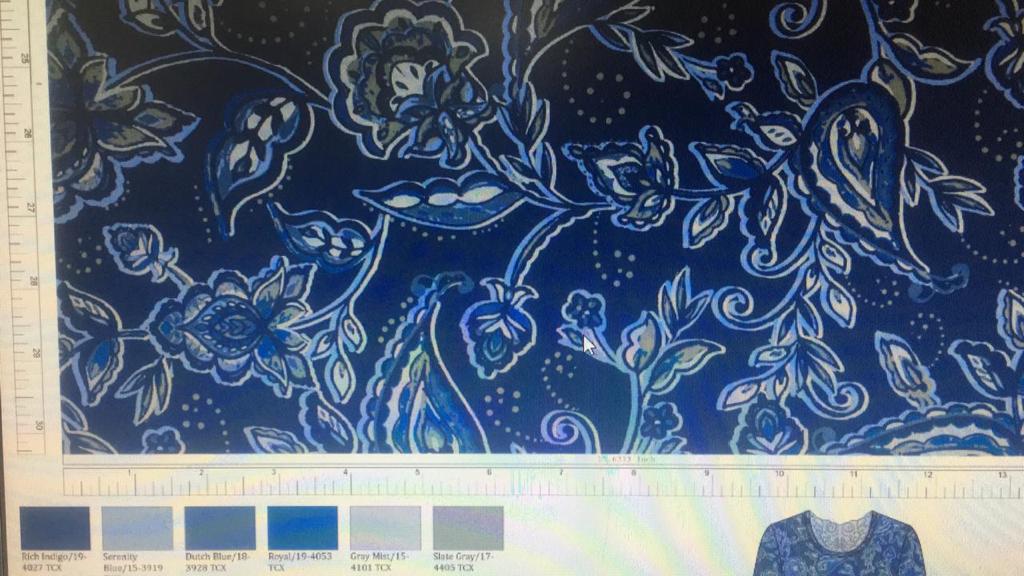 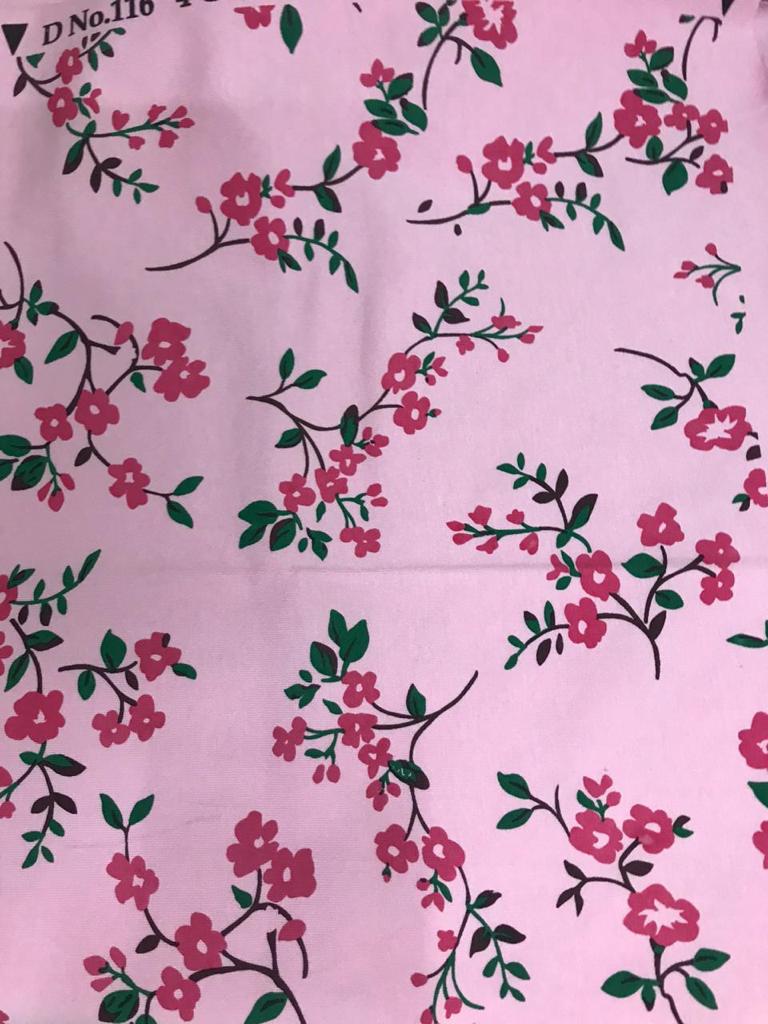 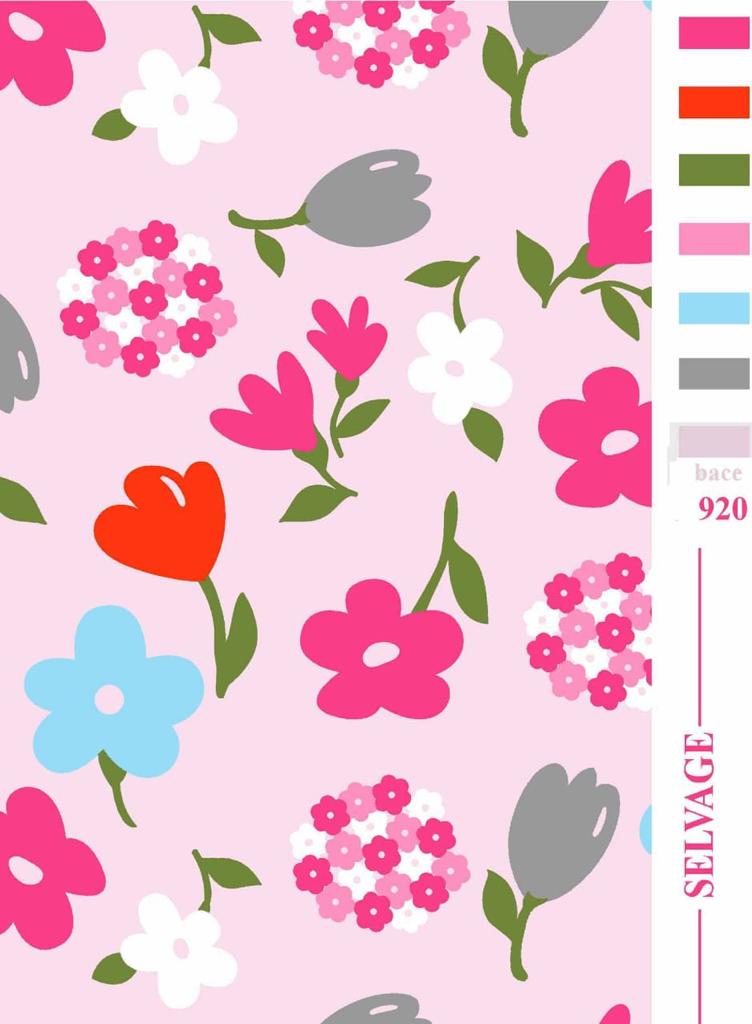 Comments : Styles can be converted into capris too
WOMENS SHORTS
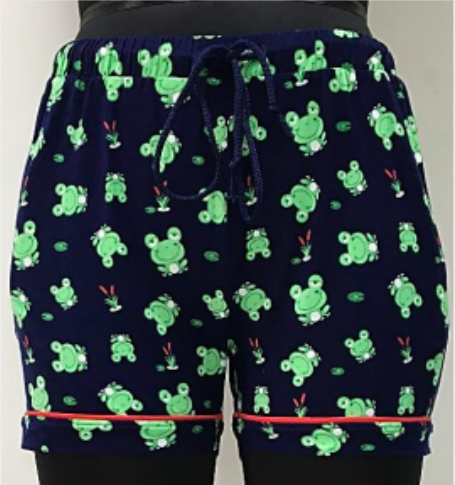 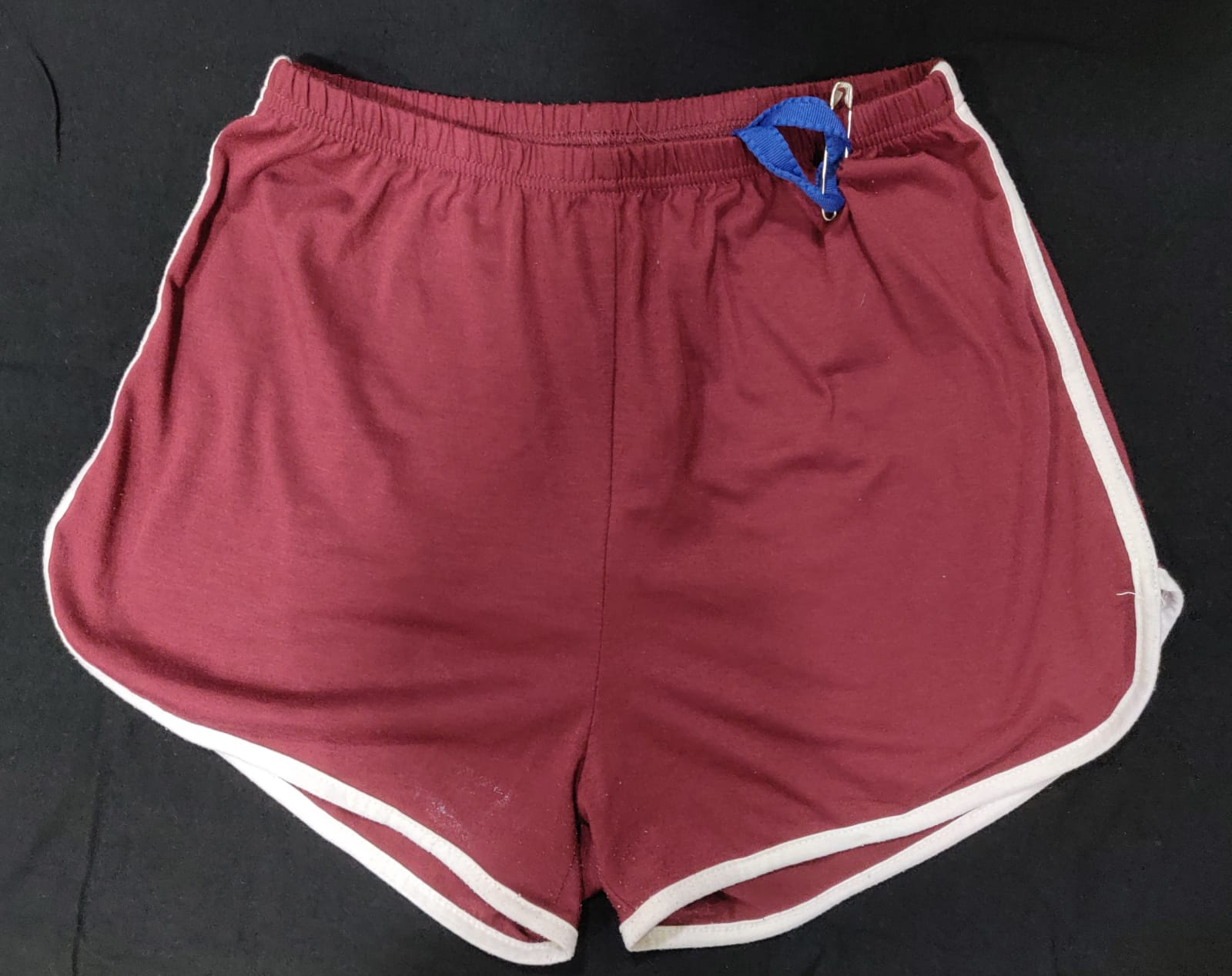 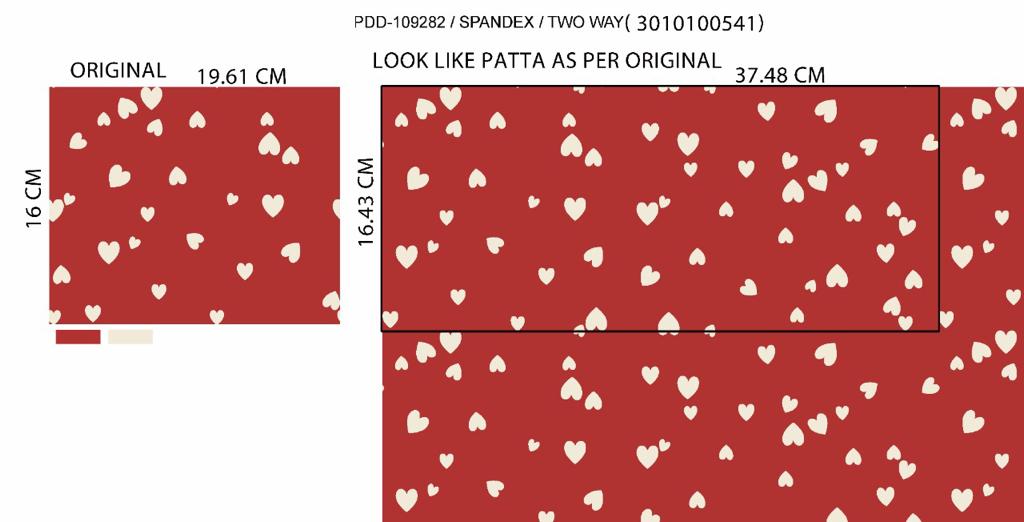 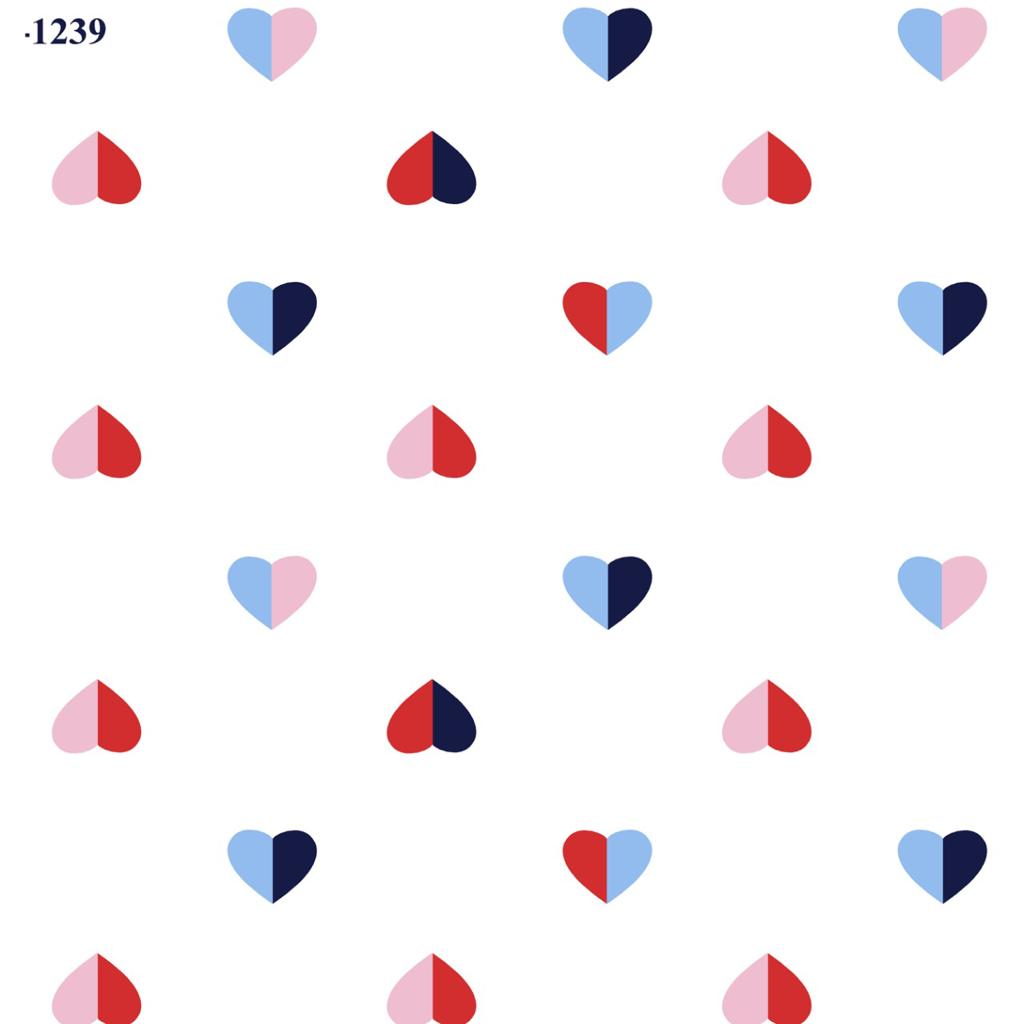 WOMENS NIGHTY
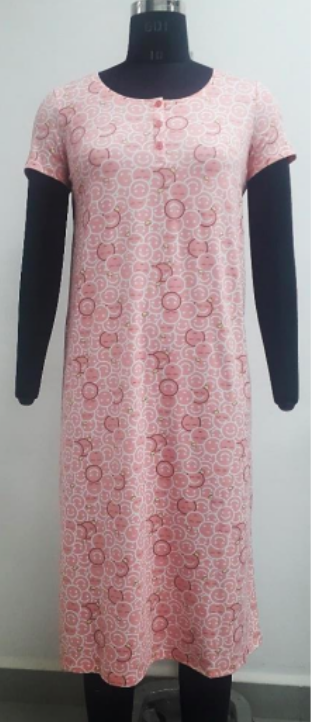 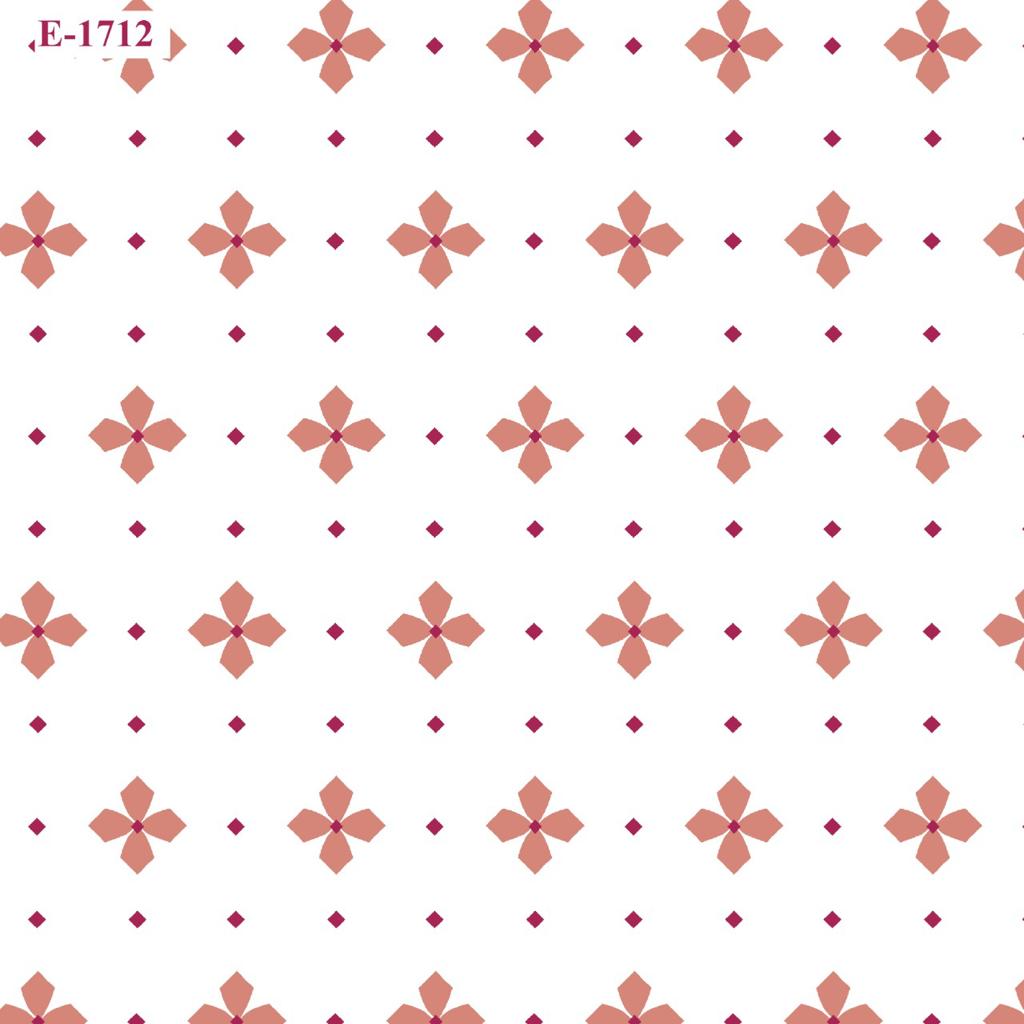 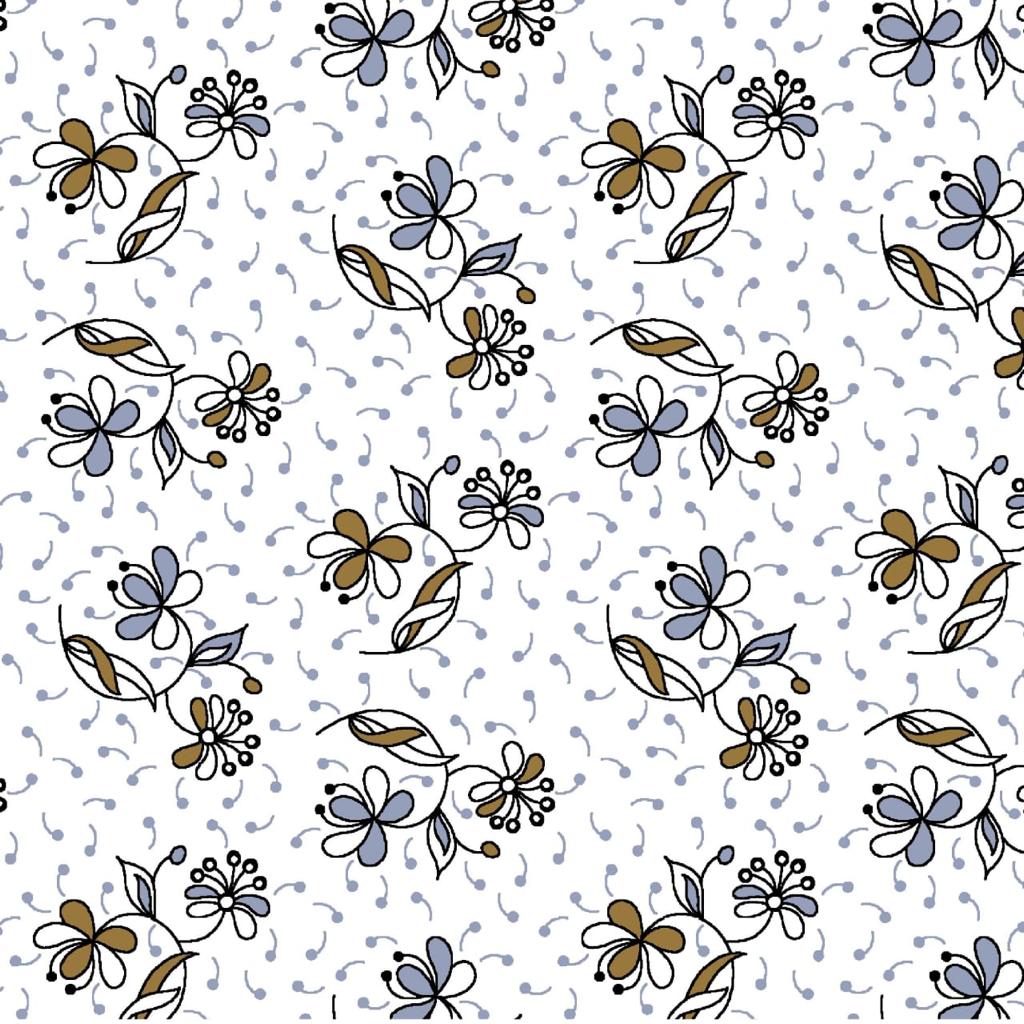 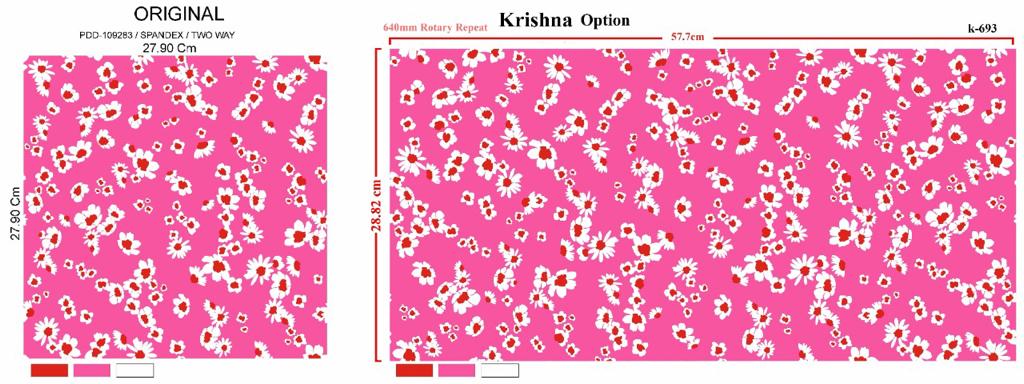 WOMENS NIGHTY
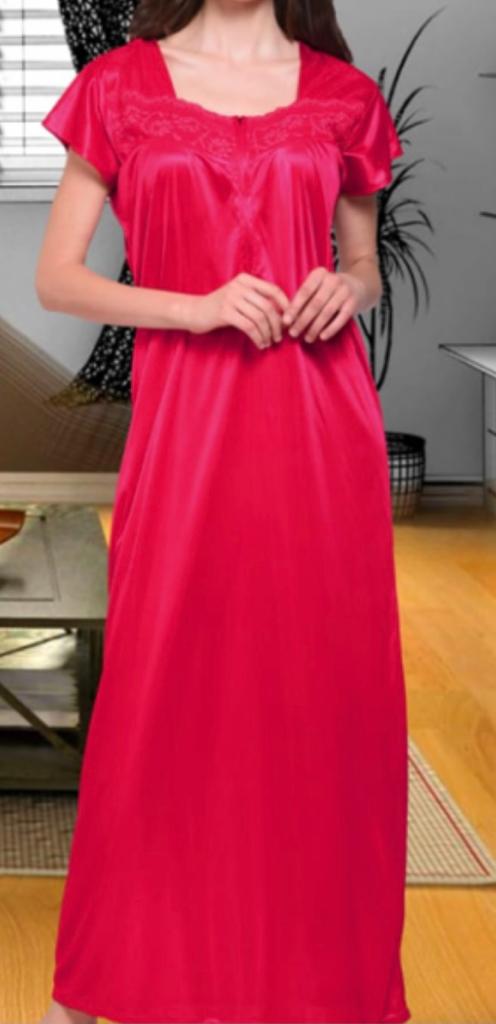